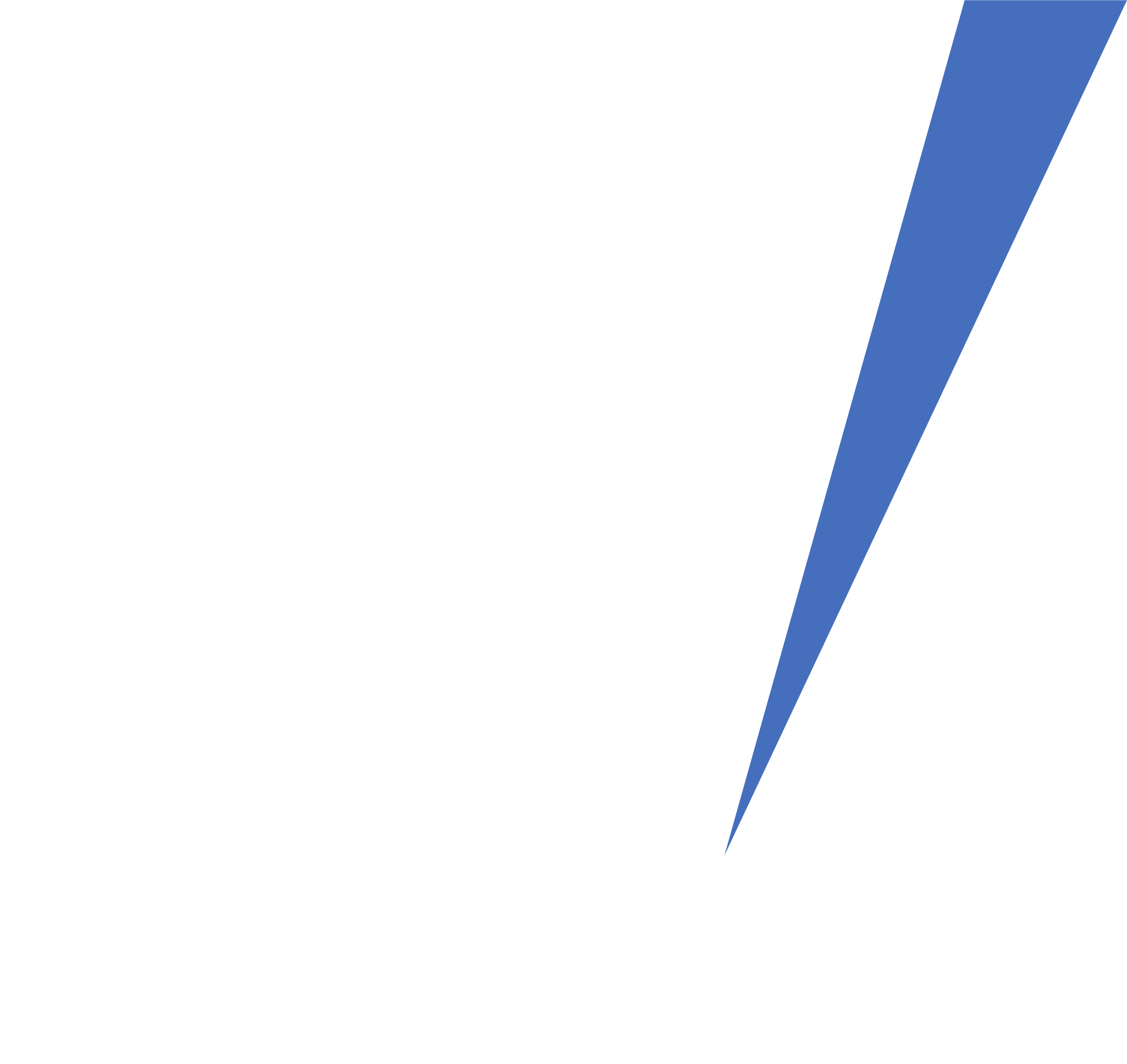 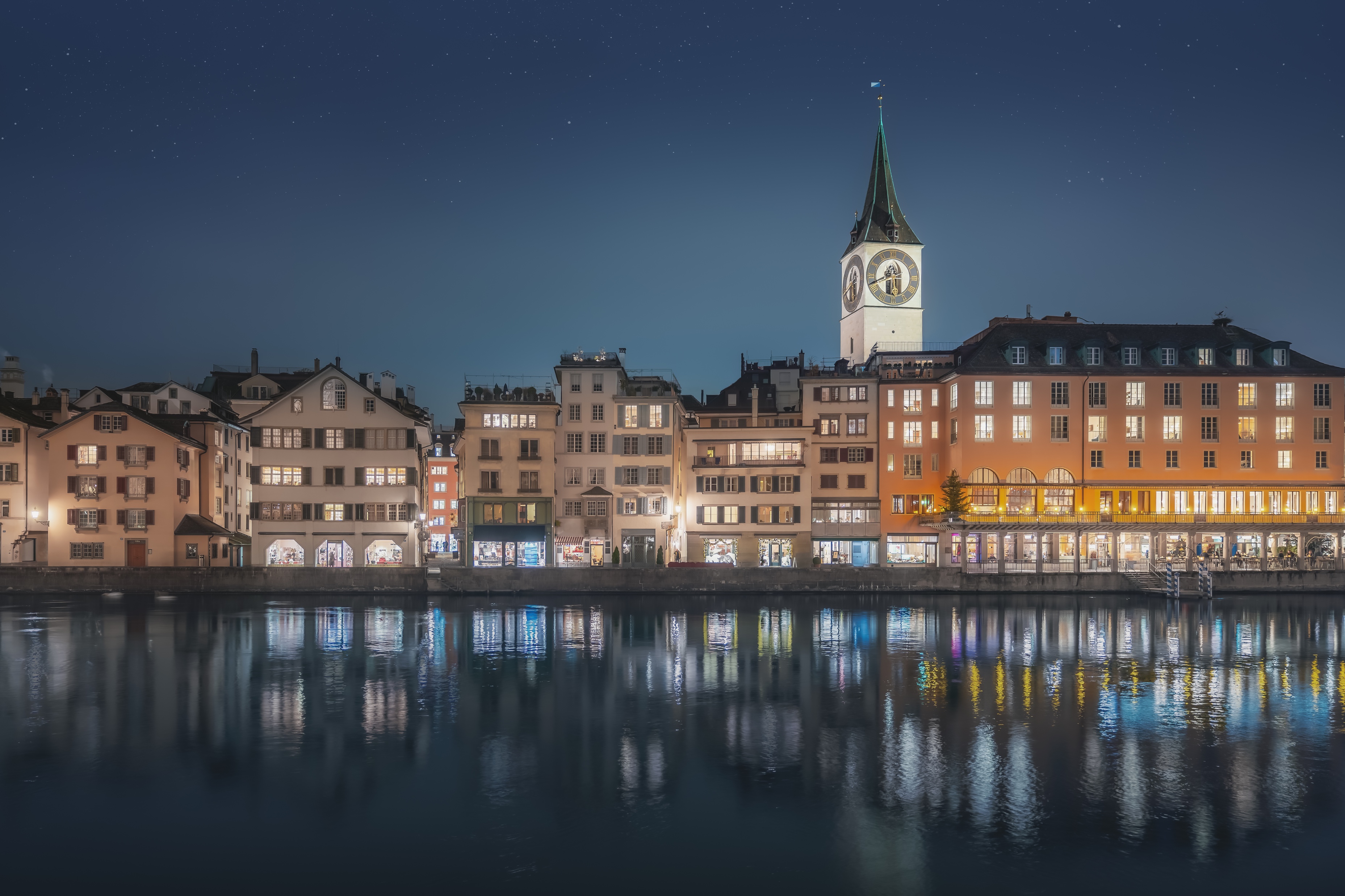 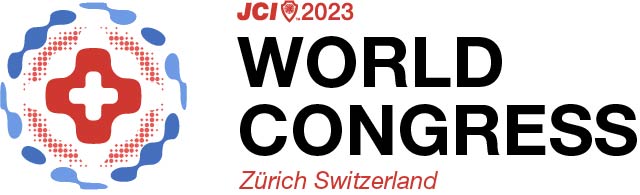 14. – 18. November 2023
ZÜRICH SWITZERLAND
JCI WORLD CONGRESS
#JCIWC2023
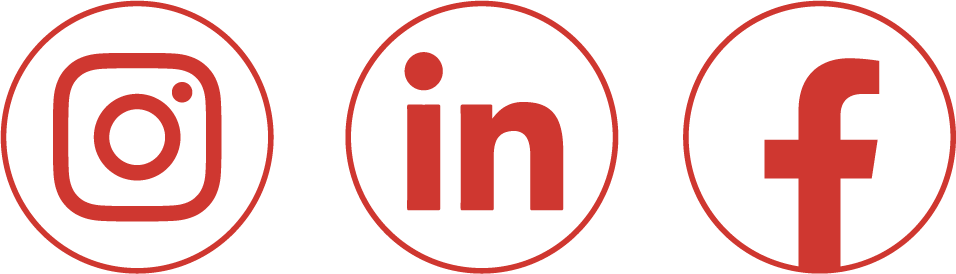 2
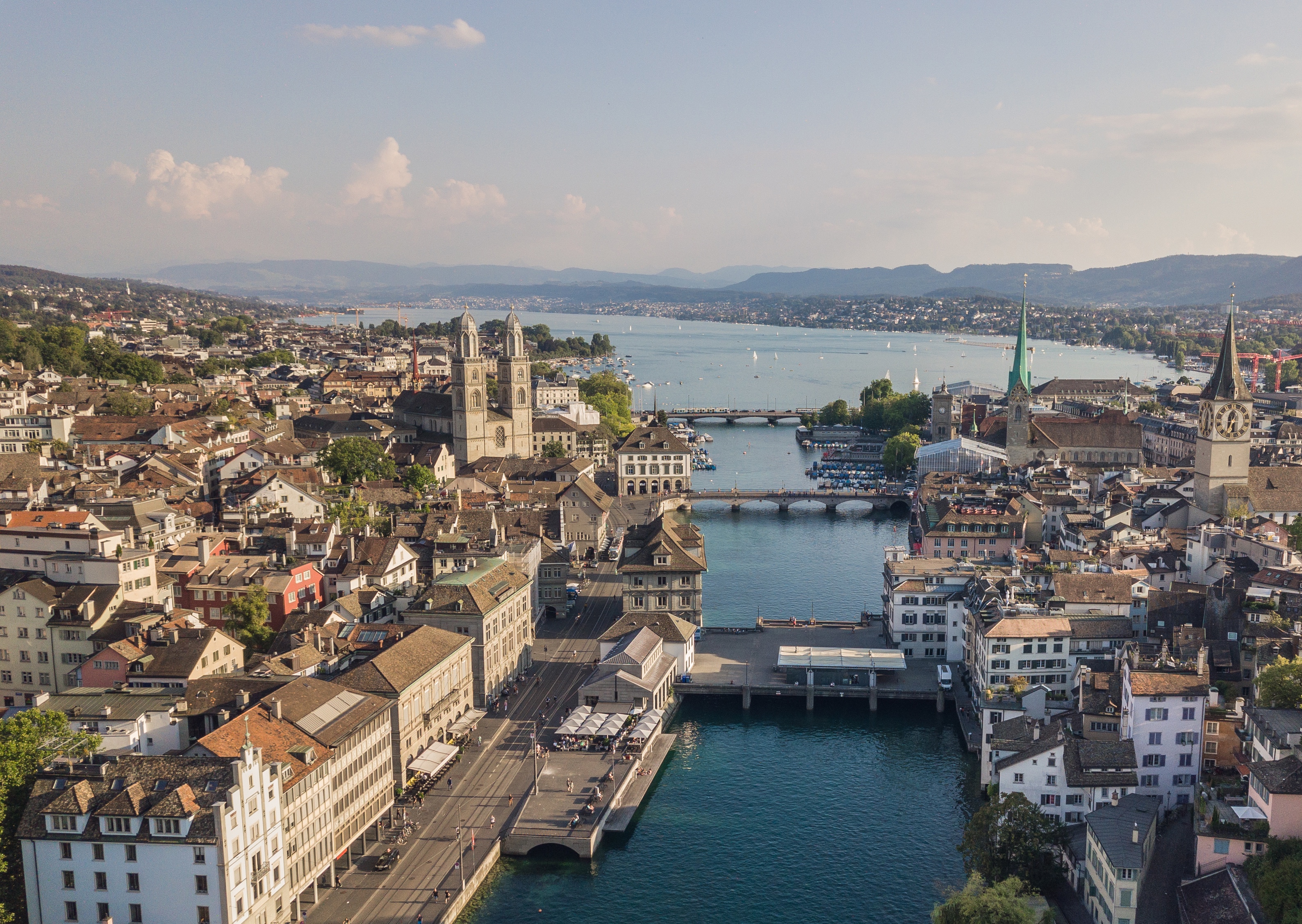 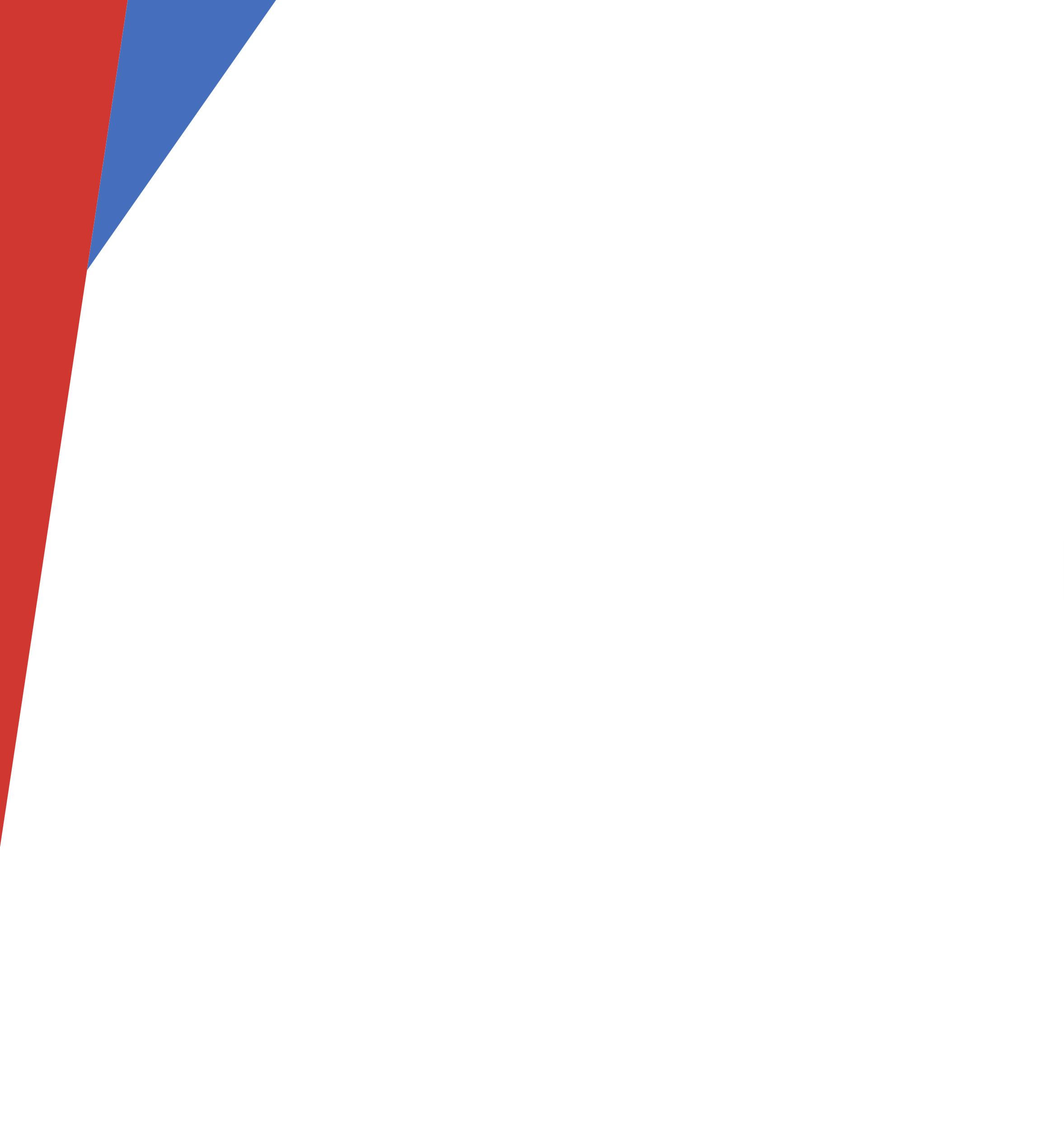 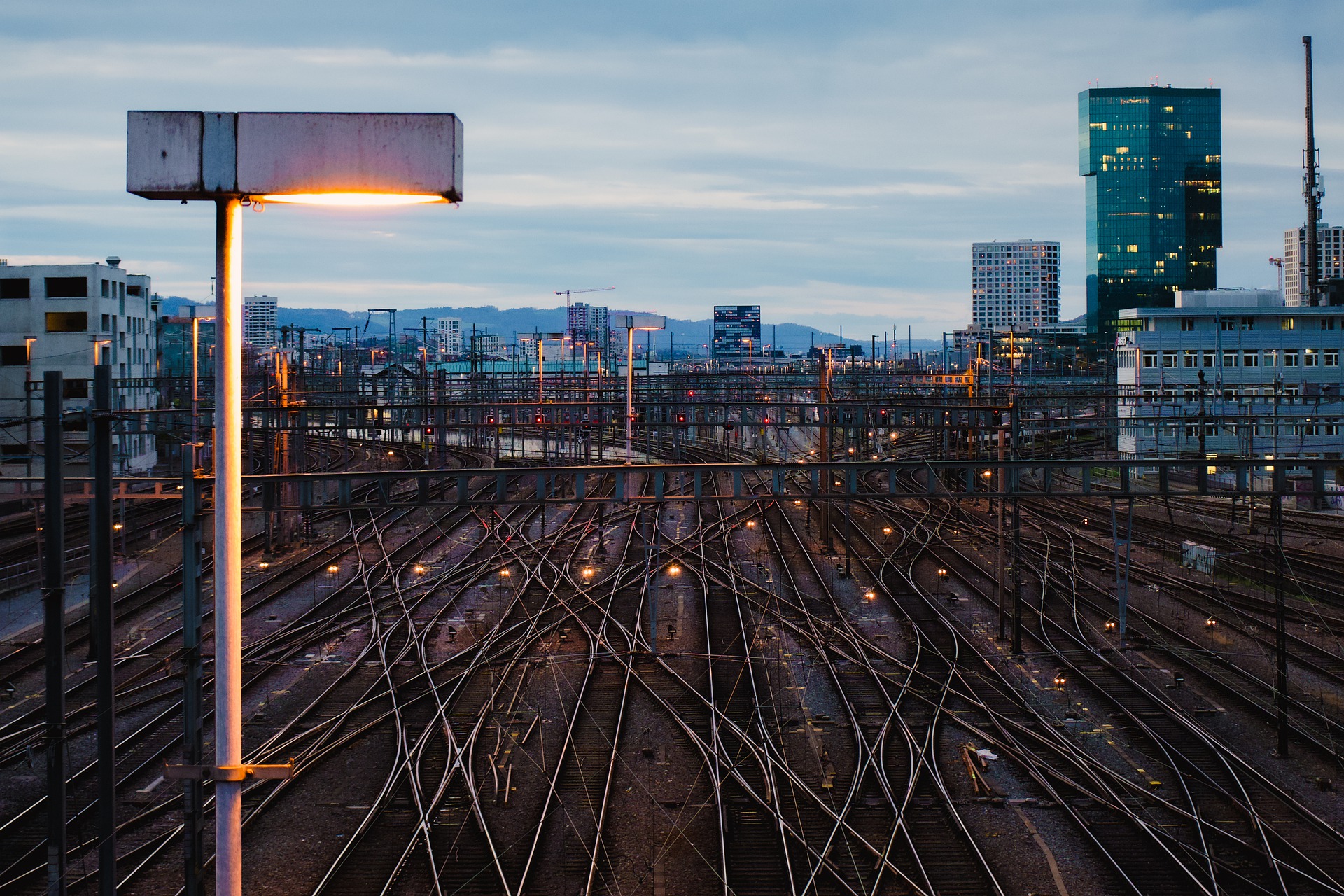 01
Welcome to Zürich & Switzerland
3
Zürich – Facts & Figures
Zürich is the largest city in Switzerland with a population of over 428’700. 1,4 million people live in Zürich agglomeration.
One out of every eleven jobs in Switzerland is in the City of Zürich. The financial sector provides approximately 16% of all employment in the City. The creative economy accounts for about 11%.
Buying bottled water is a waste of money in Zurich. Switzerland is one of the countries with the cleanest drinking water! In Zurich there are over 1,200 drinking fountains on almost every corner of the city.
Zurich is a hot spot for research and development. Google has their largest European office in downtown Zurich. Disney Research is located just a few minutes from Zurich’s center.
Millions of people fill the streets of Zurich to party at Street Parade every year on a Saturday in August, the largest techno parade in Europe.
4
Zürich – How to get there?These airlines bring you to Zurich
Aegean Airlines
Aer Lingus
Aeroflot
Air Baltic
Air Cairo
Air Canada
Air Europa
Air France
Air Malta
Air Montenegro
Air Serbia
Alitalia
Austrian Airlines
British Airways
Bulgaria Air
Cathay Pacific
Chair Airlines
Condor
Corendon Airlines
Croatia Airlines
Cyprus Airways
Delta Air Lines
EasyJet
Edelweiss
EL AL Israel Airlines
Emirates
Ehihad Airways
Eurowings
Finnair
Helvetic Airways
Iberia
Icelandair
KLM
Korean Air
LOT Polish Airline
Lufthansa
Oman Air
Pegasus
Qatar Airways
Royal Air Maroc
Royal Jordanian
SAS Scandinavian Airlines
Singapore Airlines
SunExpress
Air Portugal
Thai Airways
Thai Airways
Tunisair
Turkish Airlines
United Airlines
Vueling
5
SwitzerlandStunning sights nearby
GERMANY
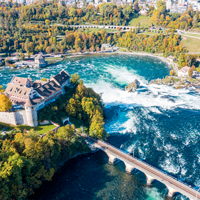 Rhine Falls1.5h
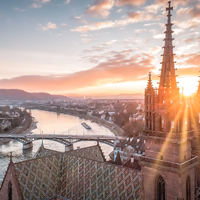 Basel1h
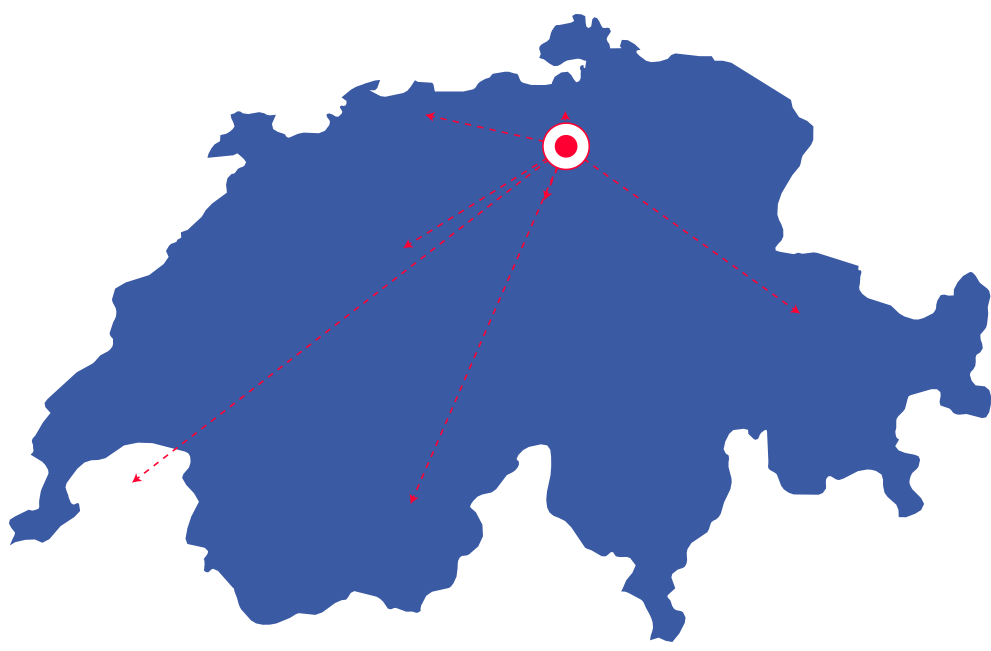 *Travel times calculatedwith public transport
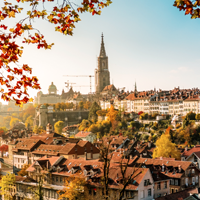 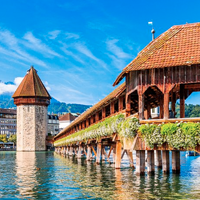 Lucerne1h
FRANCE
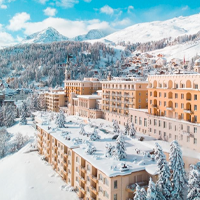 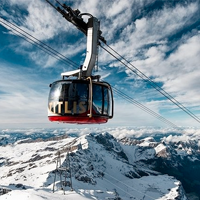 Titlis2h
Bern1h
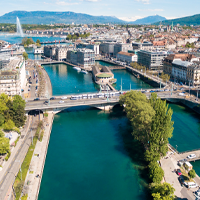 St. Moritz3h
Geneva3h
6
ITALY
SwitzerlandWe have a lot to offer
GERMANY
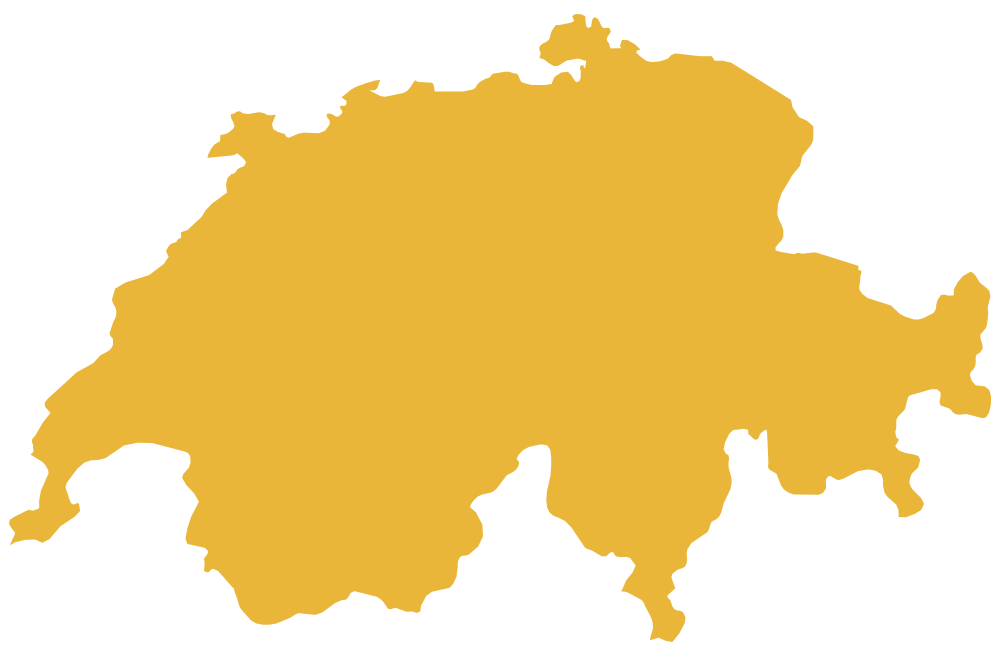 Zoo
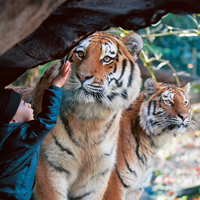 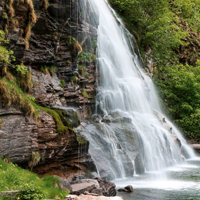 Waterfalls
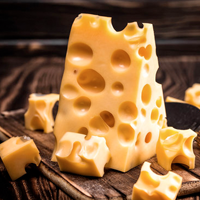 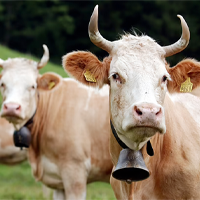 TraditionalFarming
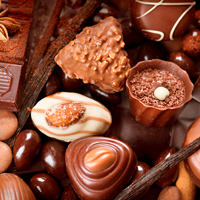 FRANCE
Cheese
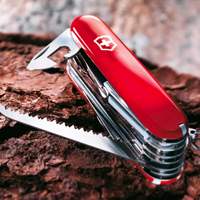 Chocolate
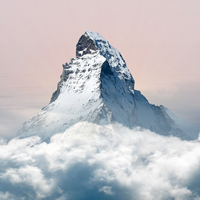 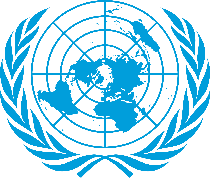 PocketKnives
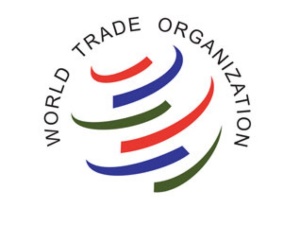 The Alps
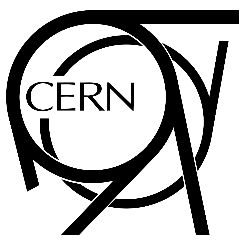 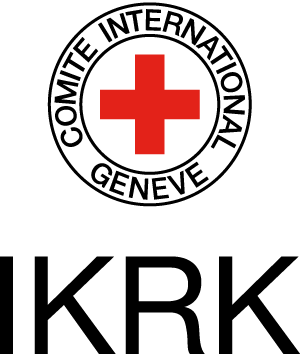 7
ITALY
Switzerland – Visa requirements
Visa applications
For some country a visa is required. Find more information under www.swiss-visa.ch 
Only short-term visa applications (up to 90 days, Schengen visa) such as tourist, visit or business can be submitted online. A visa application can be submitted at the earliest six months before entering the Schengen area.
Where to apply for a visa?
Depending on your place of residence, you can submit your visa application either: directly at a Swiss representation abroad; by filling out the visa application online; at an external visa service provider; at the representation of another Schengen State (not possible in every case due to the pandemic).
If you need a confirmation that you are attending the congress, please contact us via visa@jci-wc23.ch
8
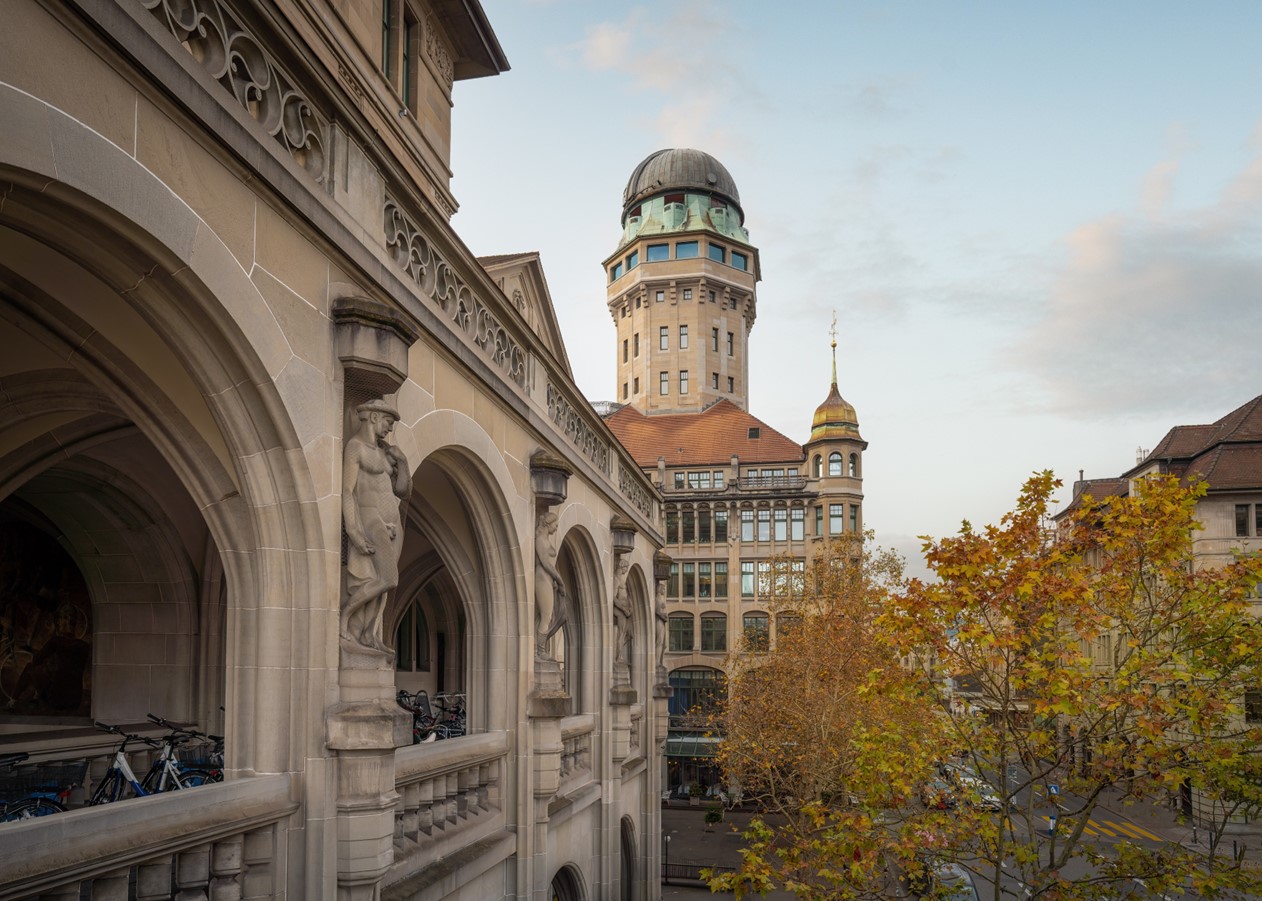 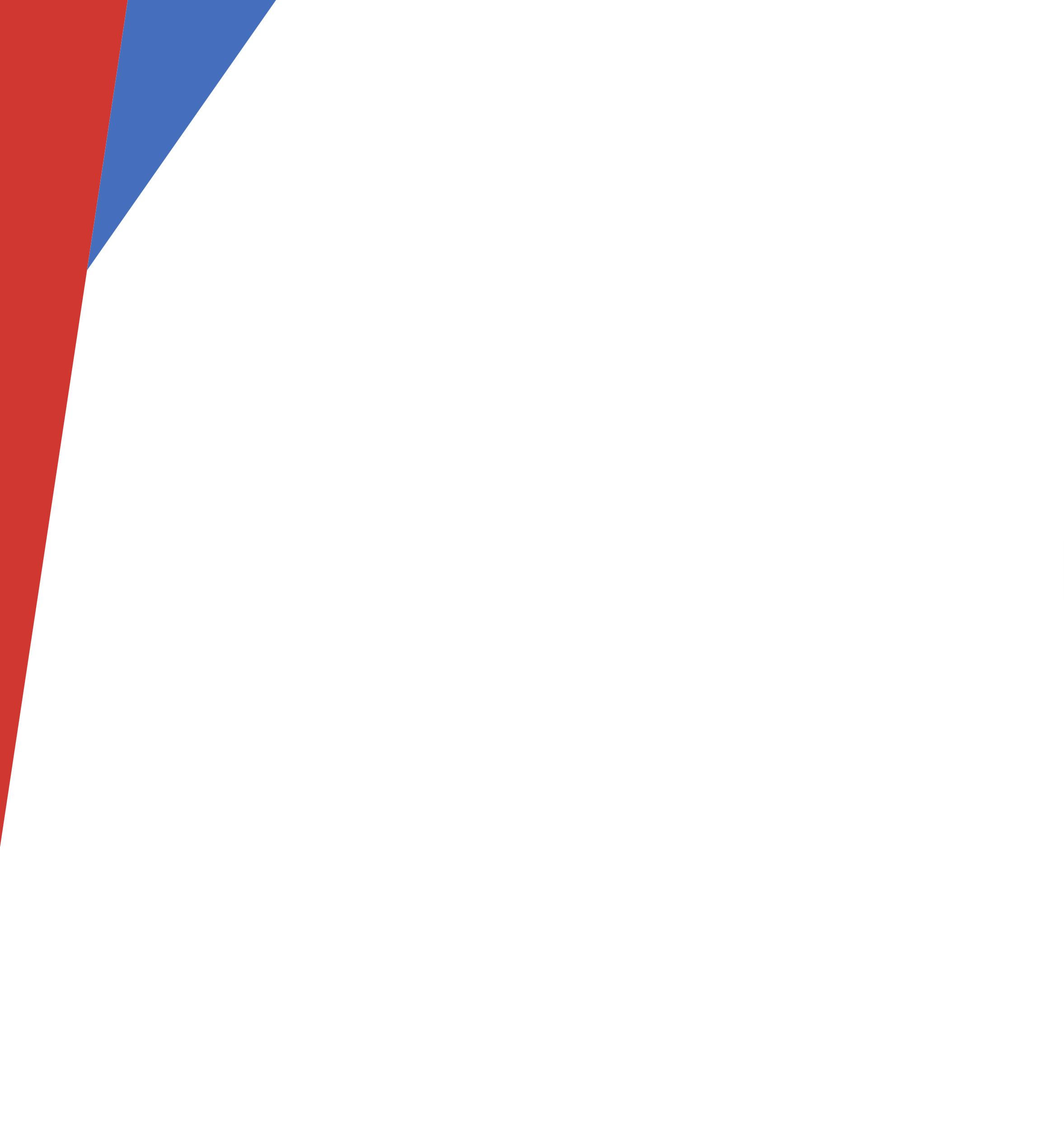 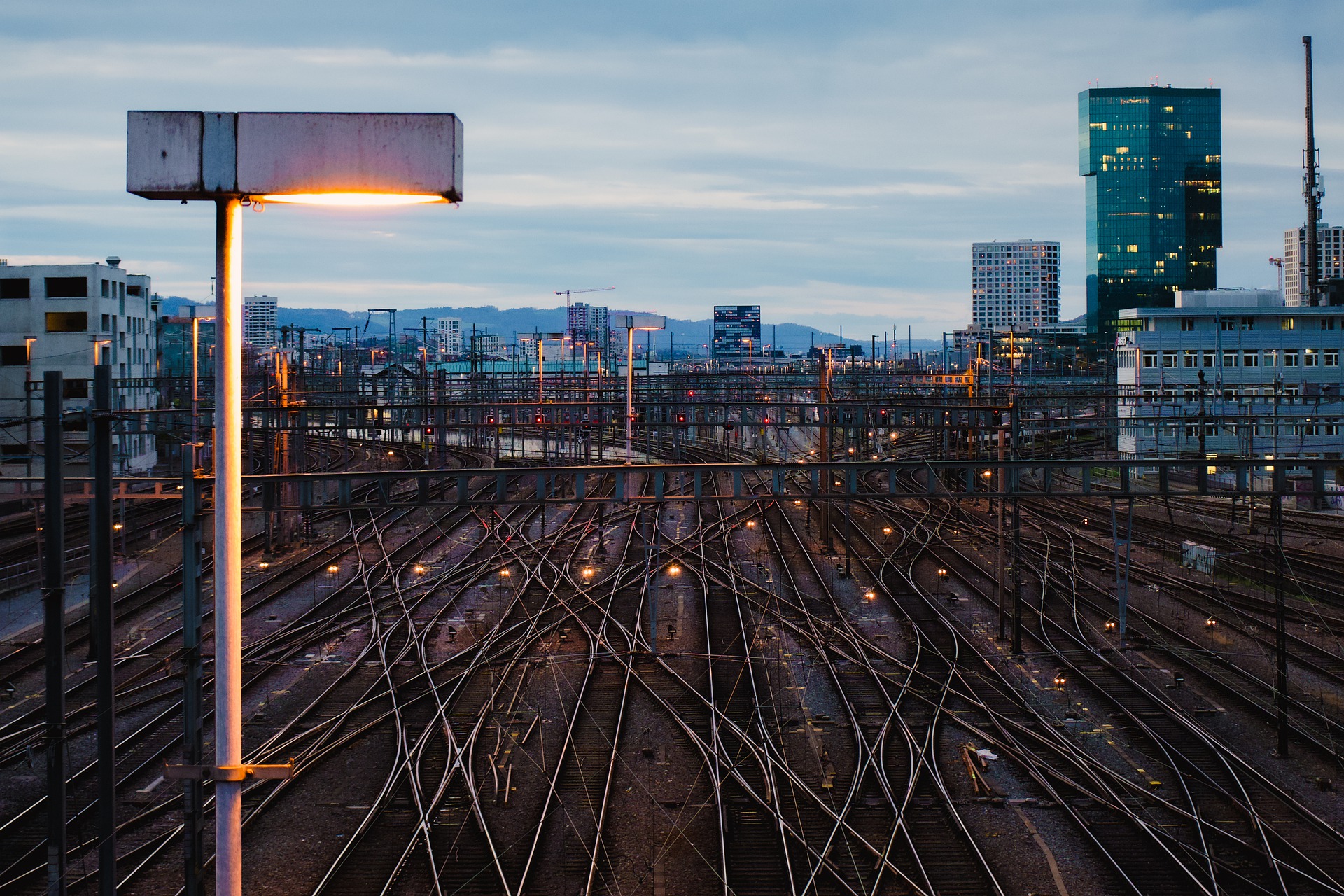 02
Convention Center
9
Convention Center Zürich
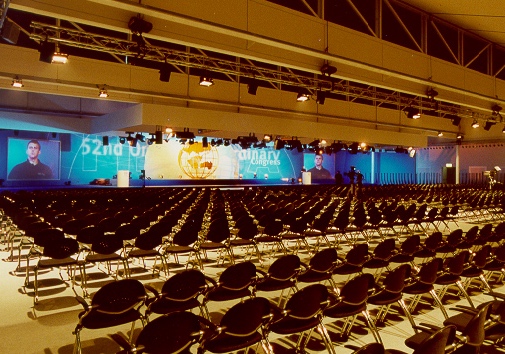 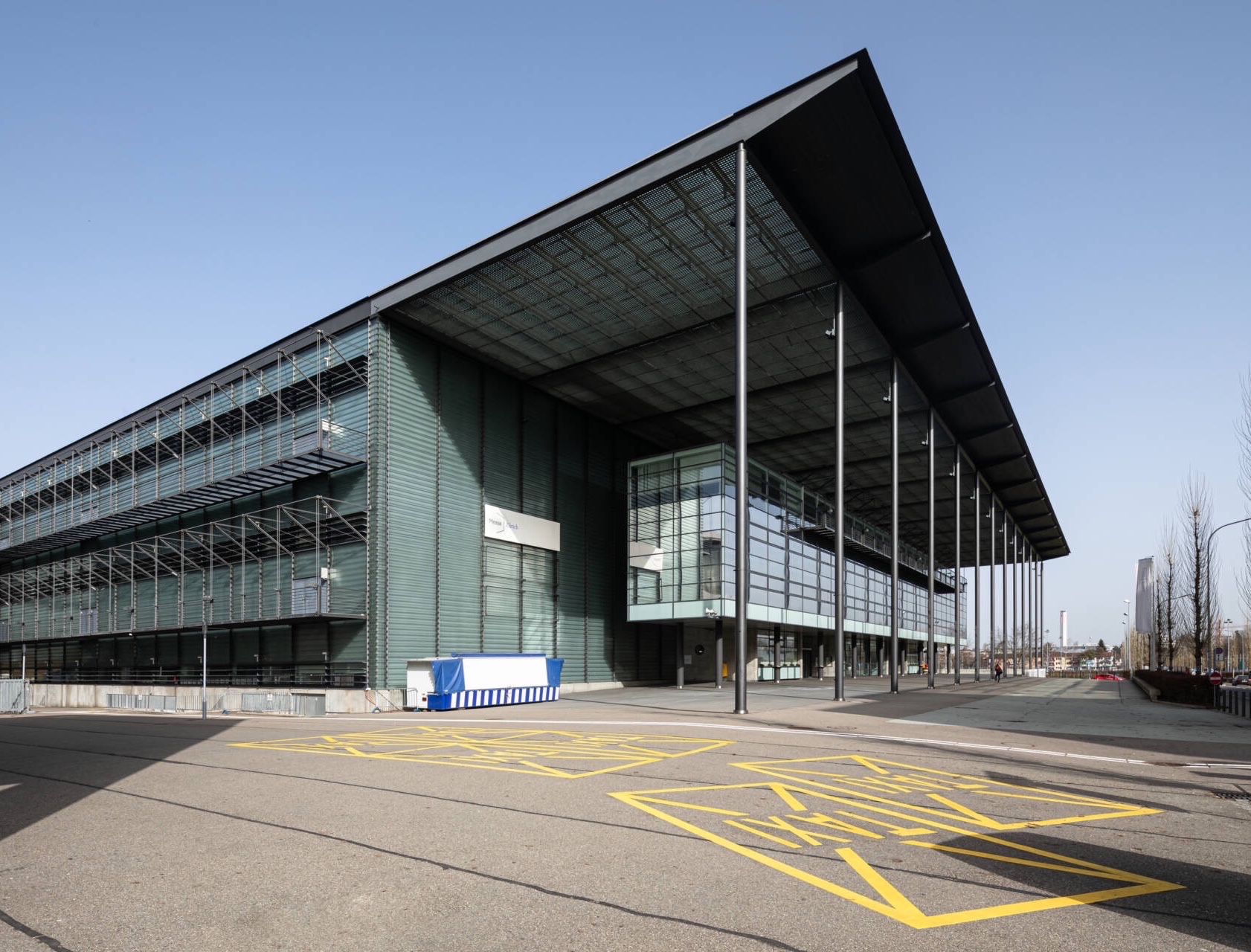 Zürich Exhibition Hall (Messe Zürich), Wallisellenstrasse 49, CH- 8050 Zürich
10
Convention Center Zürich
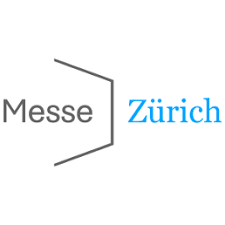 Easy to reach by public transport and car
10 min walk from Zürich Oerlikon train station
5 min walk from parking garage Messe Zürich
5 min by car from A1
15 min from Zurich Airport (Tram stop Messe/Hallenstadion)
Modern infrastructure
30'000 m² exhibition area
7 halls
7 conference rooms
690k visitors per year
280 events per year
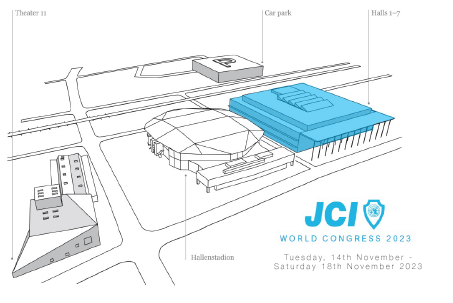 11
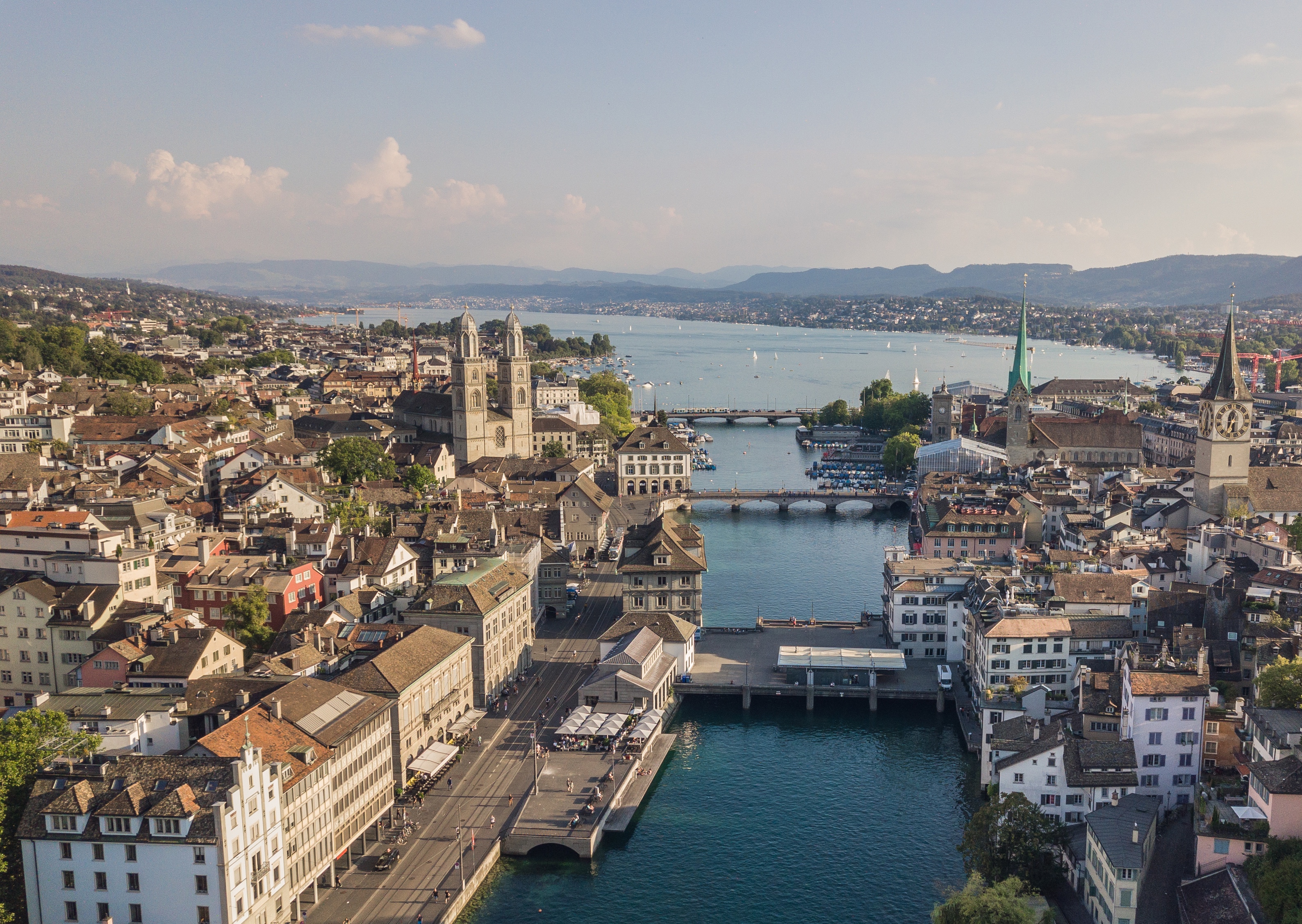 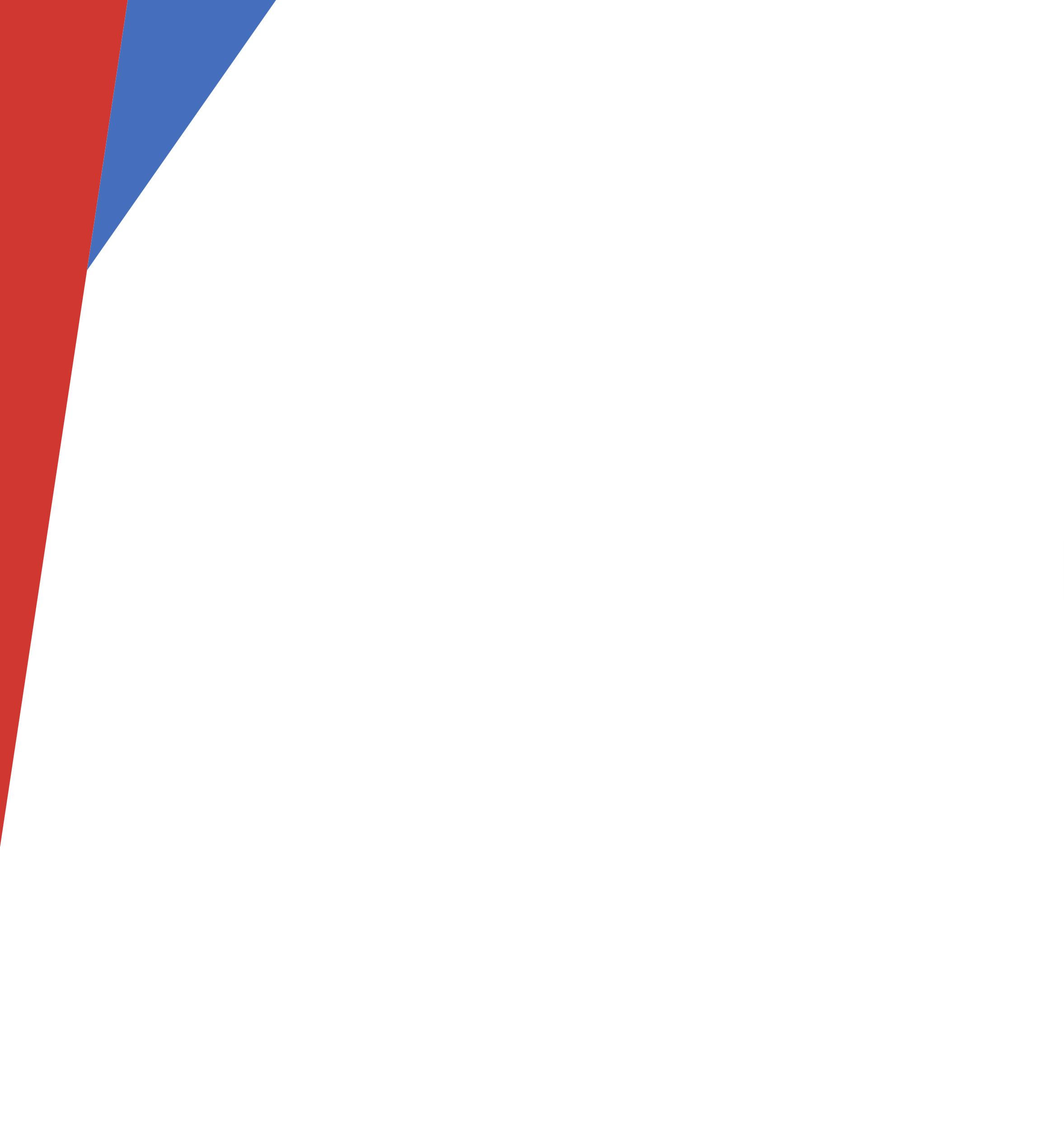 03
Program
12
Congress Theme
Challenge the Present, create the Future
Arts, Culture & Education
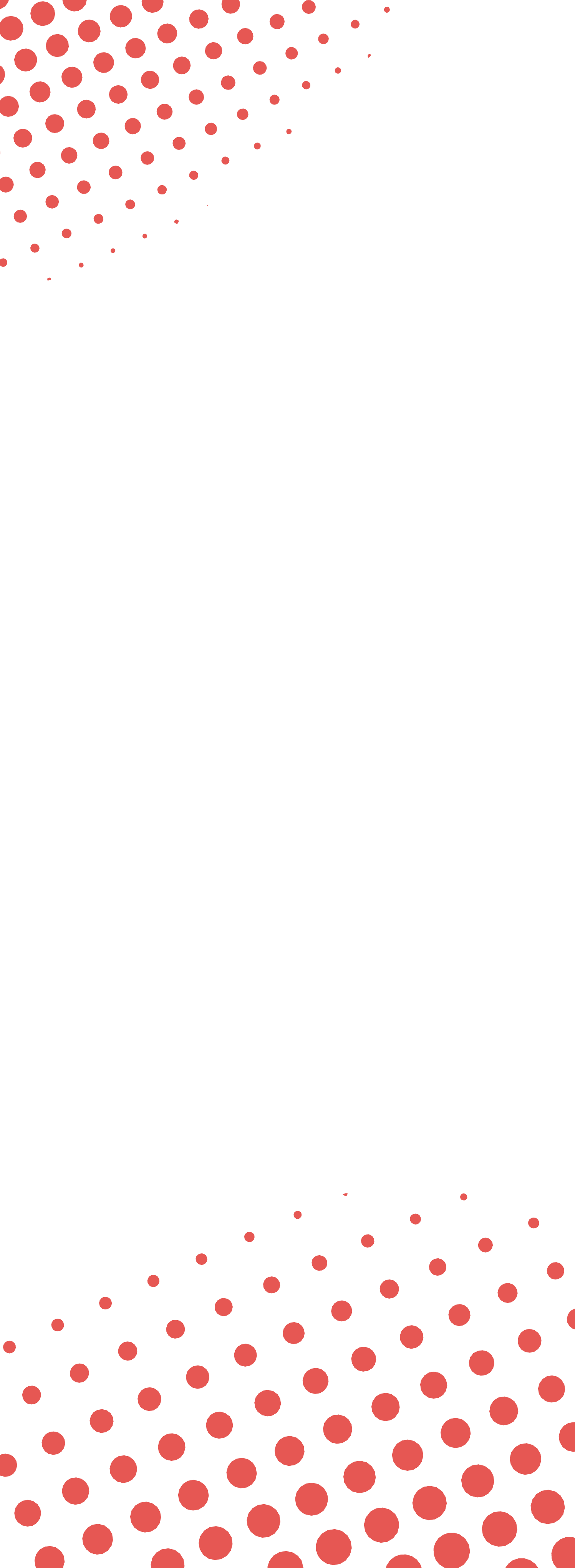 Research & Technology
Green Economy, Mobility & Transport
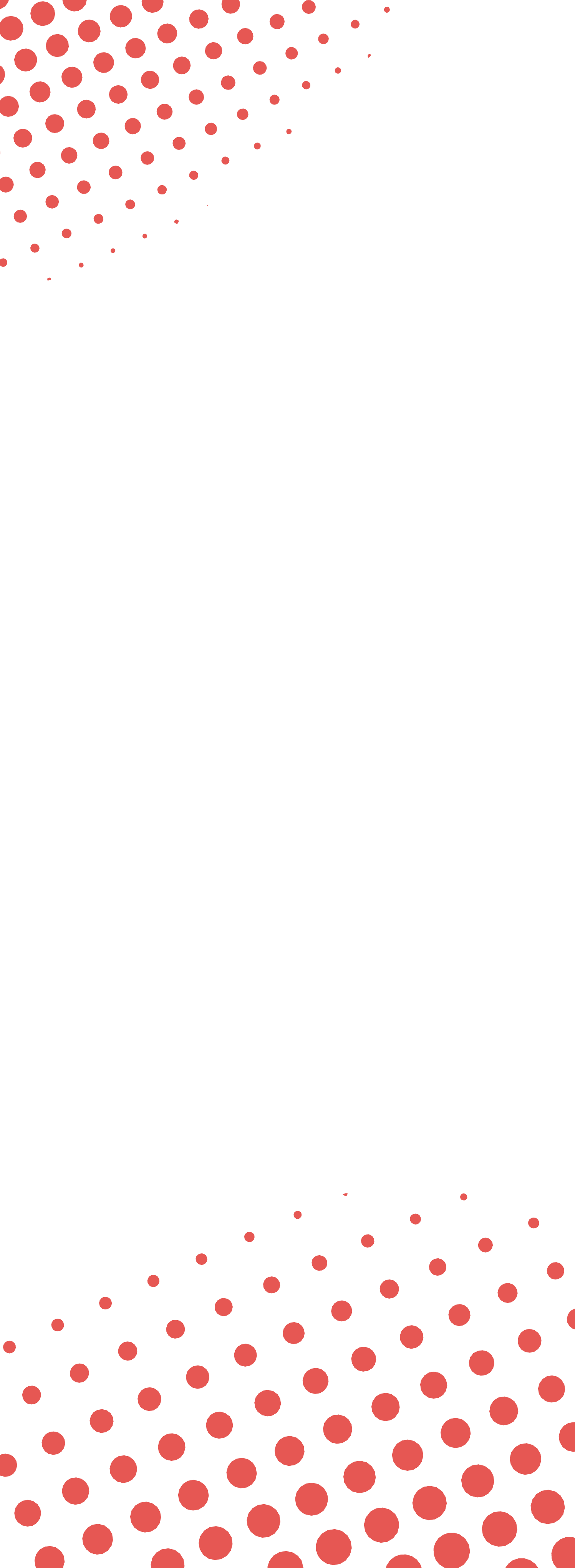 13
Program Highlights
Tue, Nov 14
Wed, Nov 15
Thu, Nov 16
Fri, Nov 17
Sat, Nov 15
Opening Ceremony & Swiss Night with Nicola Senn & Alphorn players, Party with DJ Timo Tetriz
National Night
Global Village Night
National Night
Gala Night with Luca Hänni
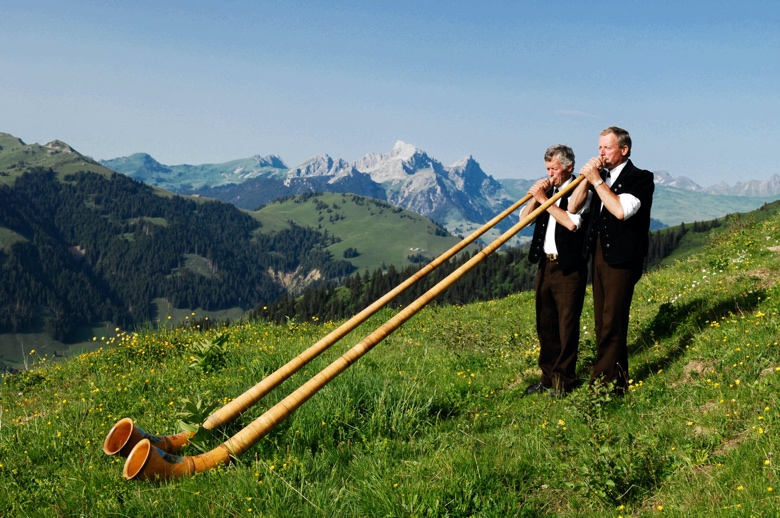 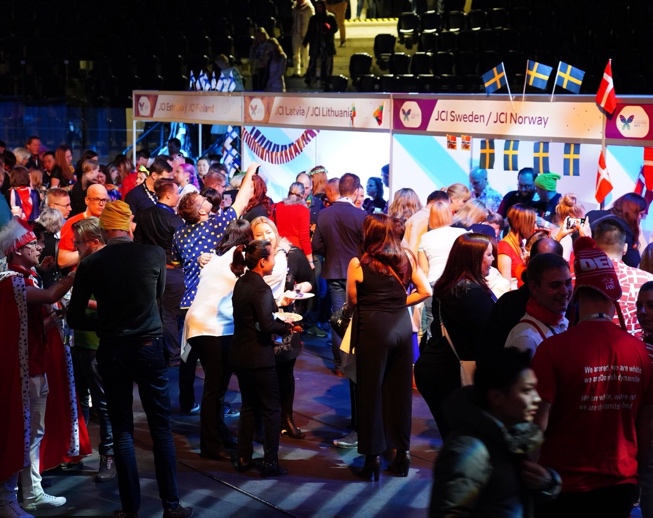 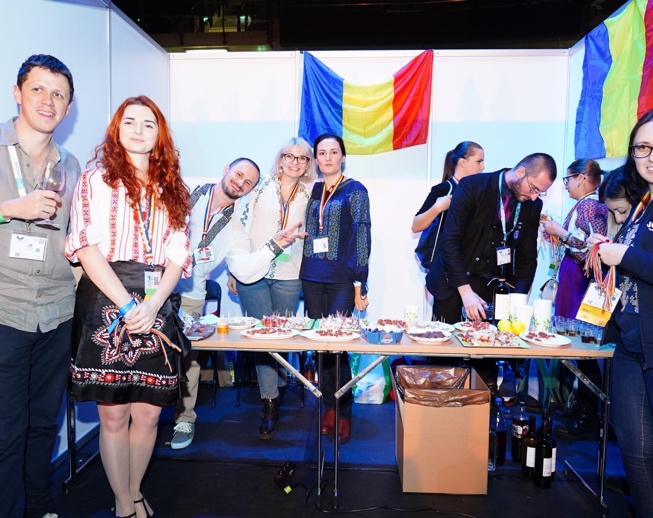 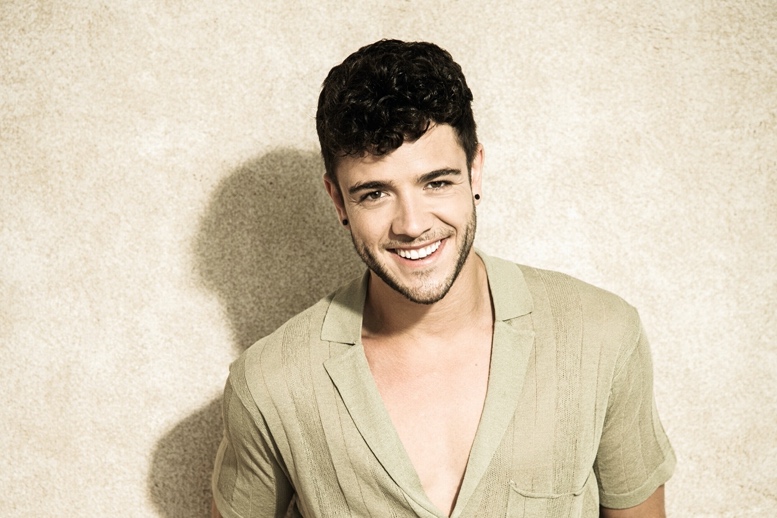 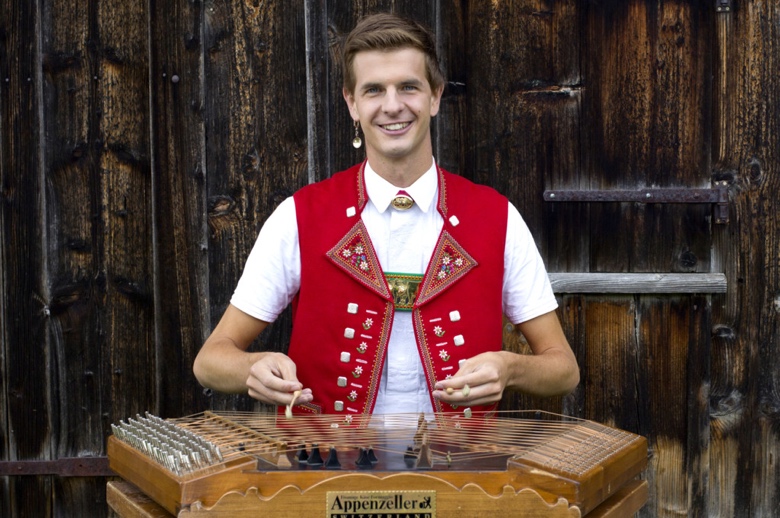 14
Leisure Program
In progress
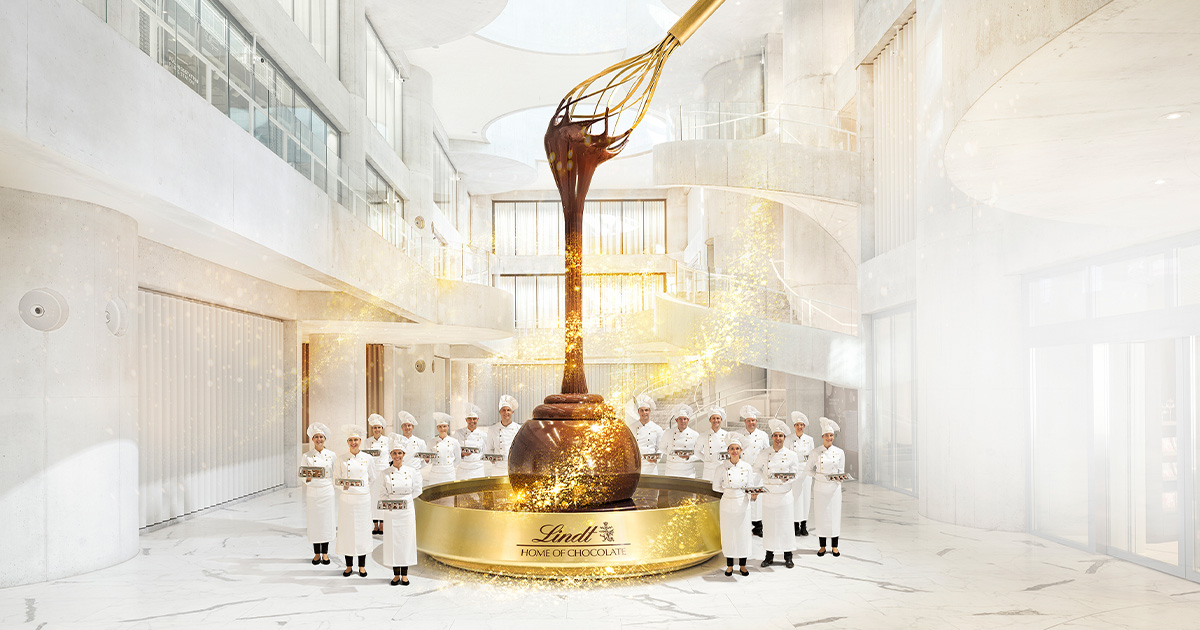 Confirmed
Victorinox Factory Visit 
Ricola Factory visit 
FIFA HQ visit
Visit Bucherer Swiss World of watches
E-Sports tournaments incl. FIFA and Sim-Racing
Environment day
Pretour Geneva-Zurich
Pretour Basel-Zurich
Daily City Tours (EN/JP)
Daily Brewery Tours
Daily «Landesmuseum» Tours incl. Illuminarium
Daily Chocolate Tours (L&S)
Daily GinLab incl. Tasting
Excl. 1-Day Matternhorn Tour hosted by Sen. Hauri
JCI Football Worldcup
Zoo Zurich Tours 
Morning sports
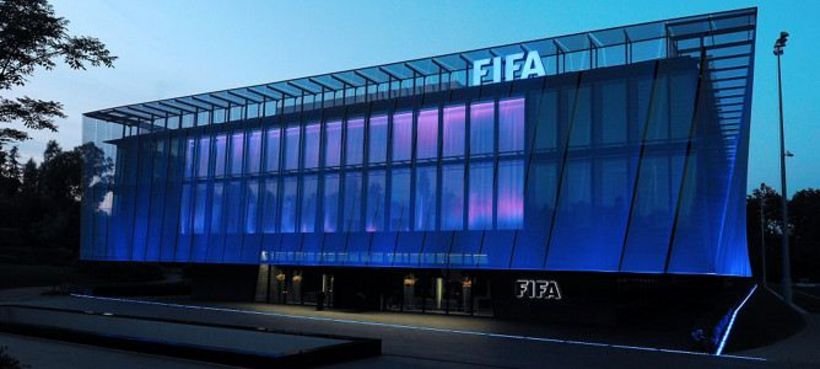 15
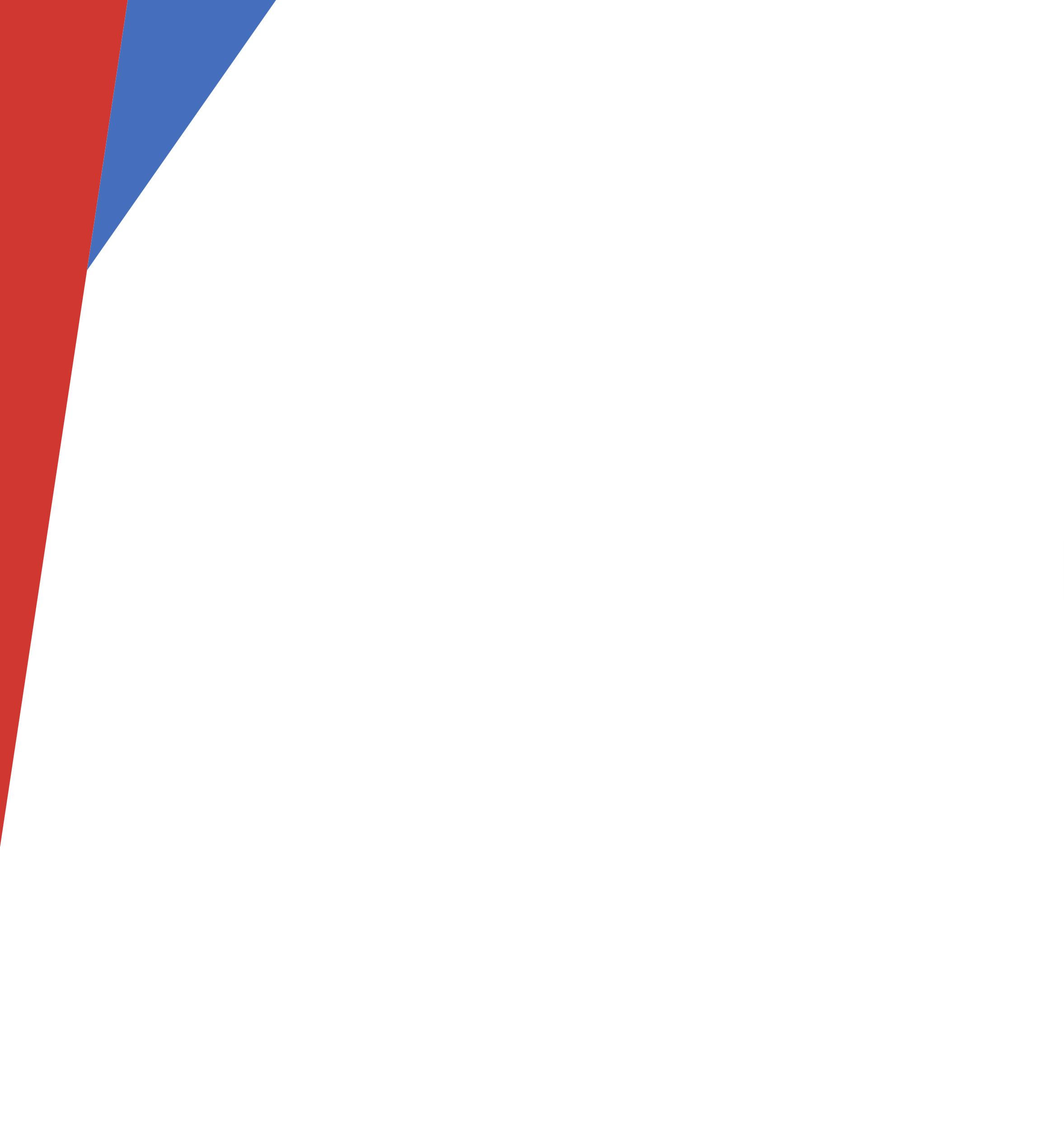 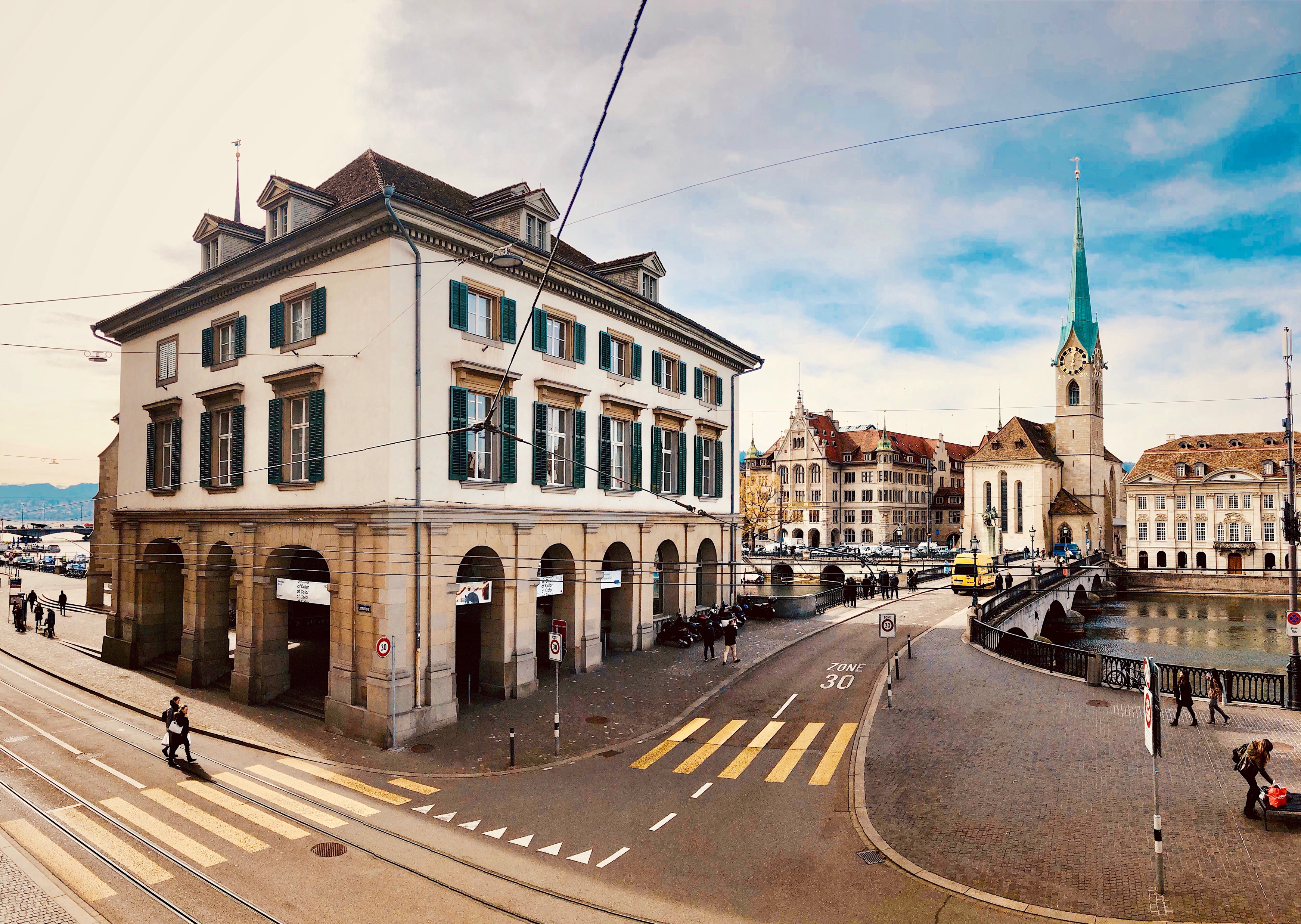 04
Global Village Night
16
Global Village Night
NEXT STEP
Register your National Organization via e-mail program@jci-wc23.ch
Facts
Thursday, 16th of November 2023
7 pm open doors and start Food & Beverage, 10 pm end Global Village and start party with a DJ
No costs for the booth, as you bring the food/drinks at your own costs
Booths will be provided, discuss with COC if you are planning to bring your own booth
Plates, bowls, cutlery and glasses will be provided
Power connection available
Dos & Don’ts
One sponsor board per booth (format A3-A1)
No water connection available
No gas or fire allowed!
17
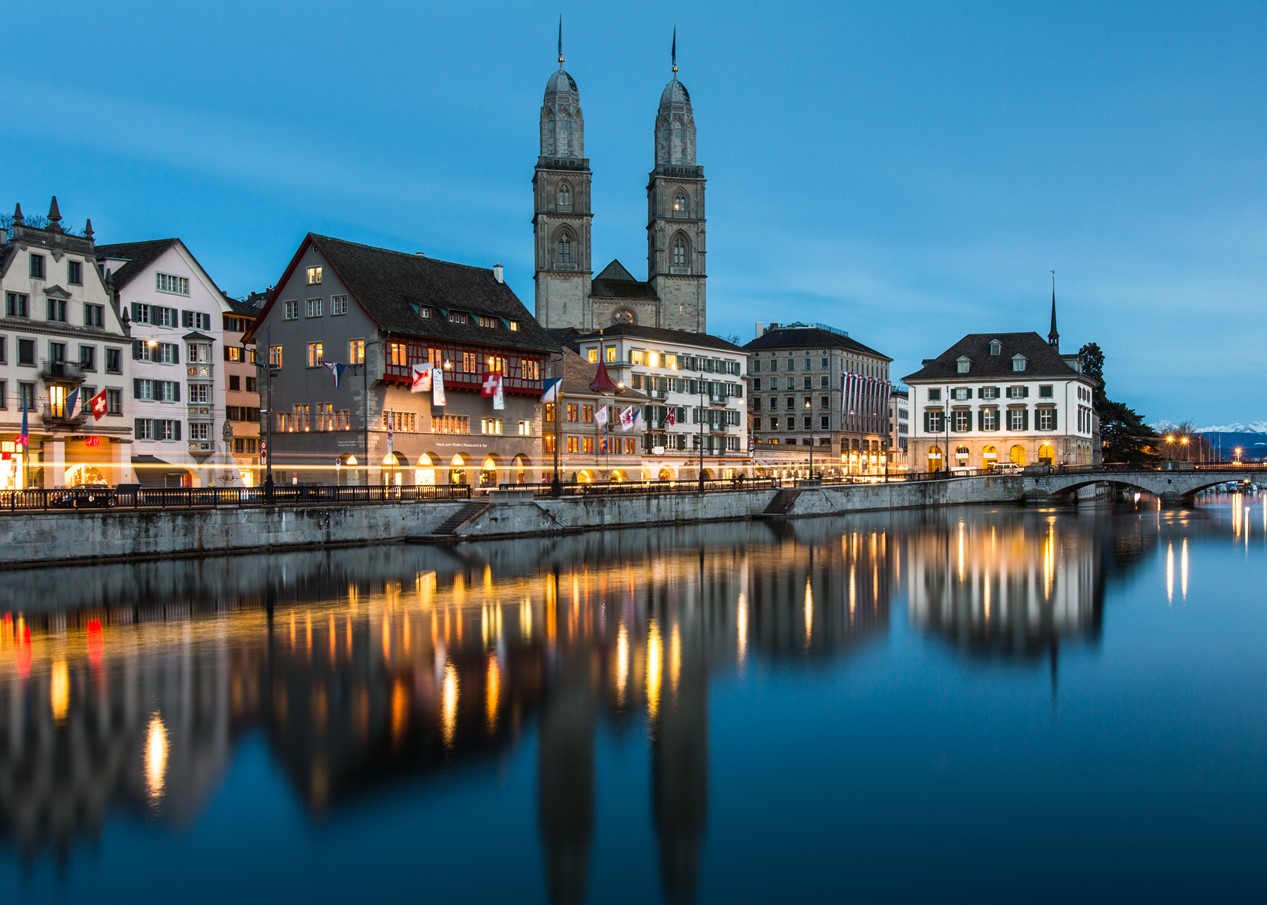 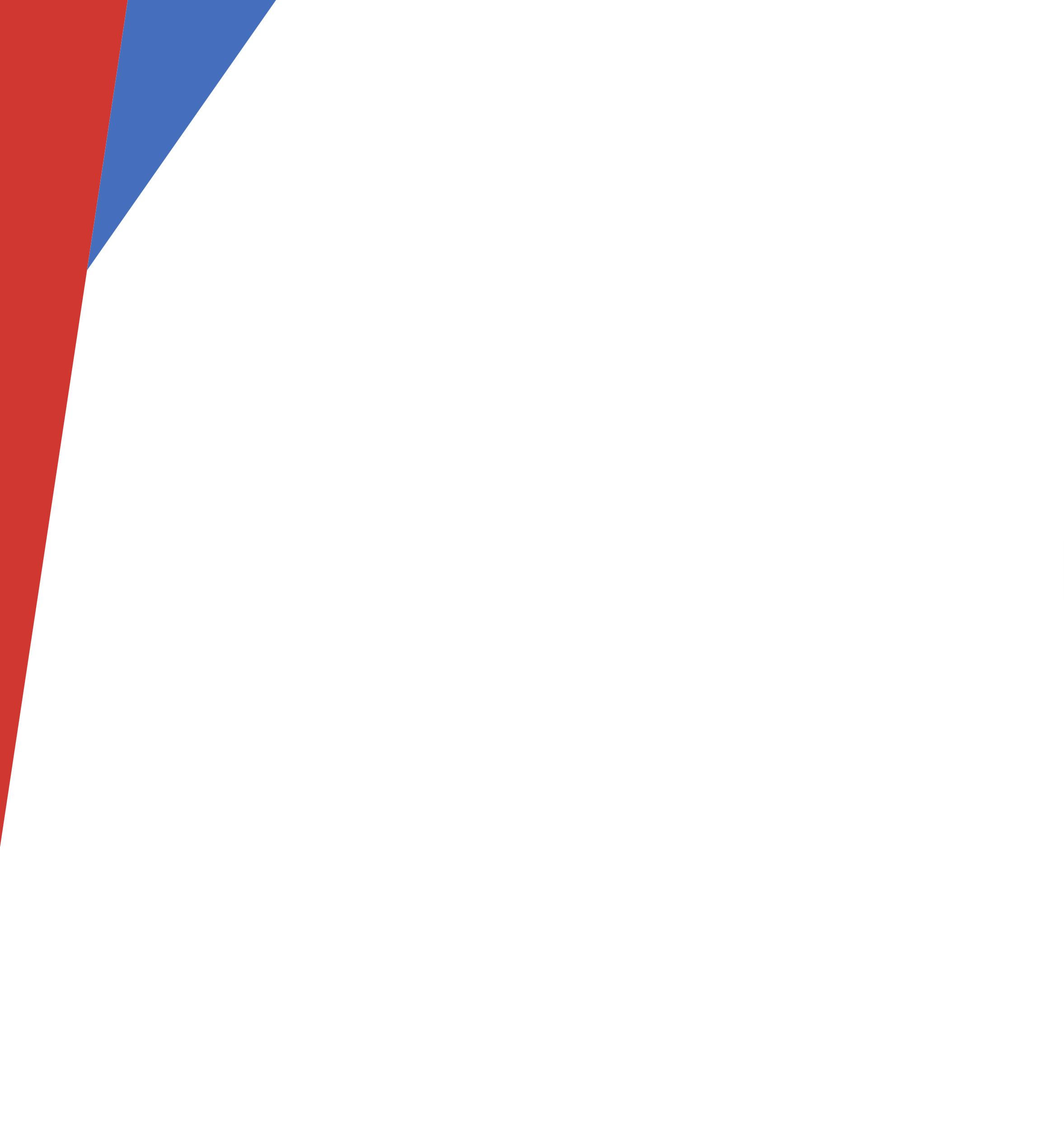 05
Hospitality
18
Hotels
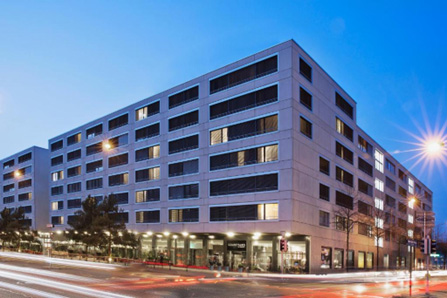 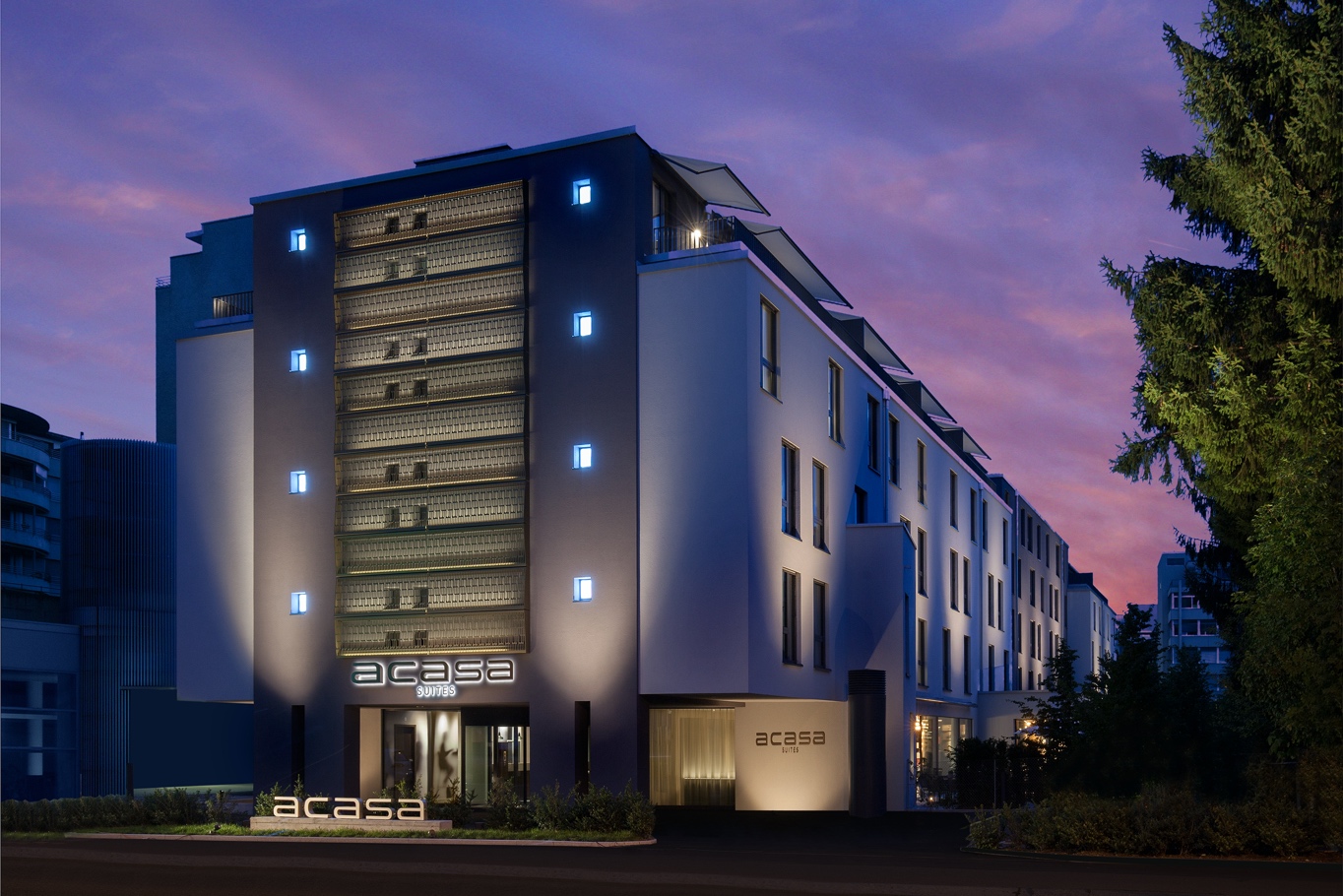 A total of 2’800 rooms has been prebooked.
Courtyard Zurich North (HQ)
Acasa Suites (Senator's Hotel)
Single use: CHF 229.-
Double use: CHF 254.-
CHF 235.- Mon-Thu (per room/night)
CHF 210.- Fri-Sun (per room/night)
19
More Hotels
There is a list of recommended hotels: 
https://www.jci-wc23.ch/accommodation-visa/

Zürich Tourism supports all inquiries and also group bookings
For further inquiries or requests we are at your disposal:
accommodation@jci-wc23.ch
20
Food Concept
Lunch-Check card with a credit of CHF 80.- for all participants (= CHF 20.- per lunch)
Around 10’000 restaurants accept Lunch-Check as a payment method (1’800 restaurants in Zürich)  ideal for day trips!
Lunch will be provided at Messe Zurich (self-pay / Lunch-Check)
Snacks will be provided during evening programs, we are working on a midnight snack as well (no full meals)
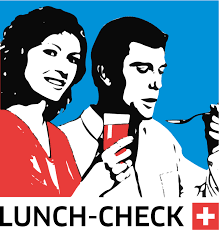 21
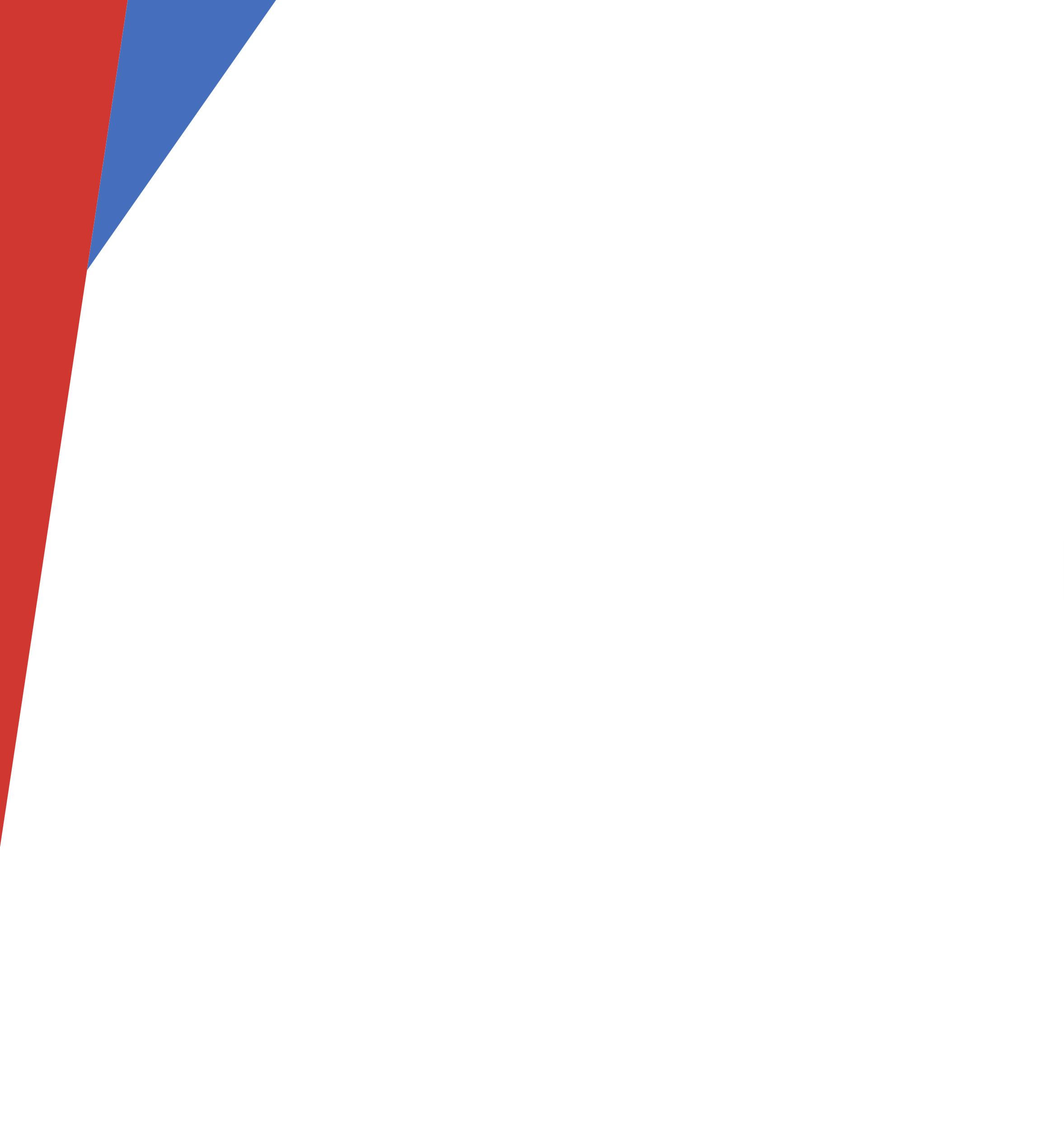 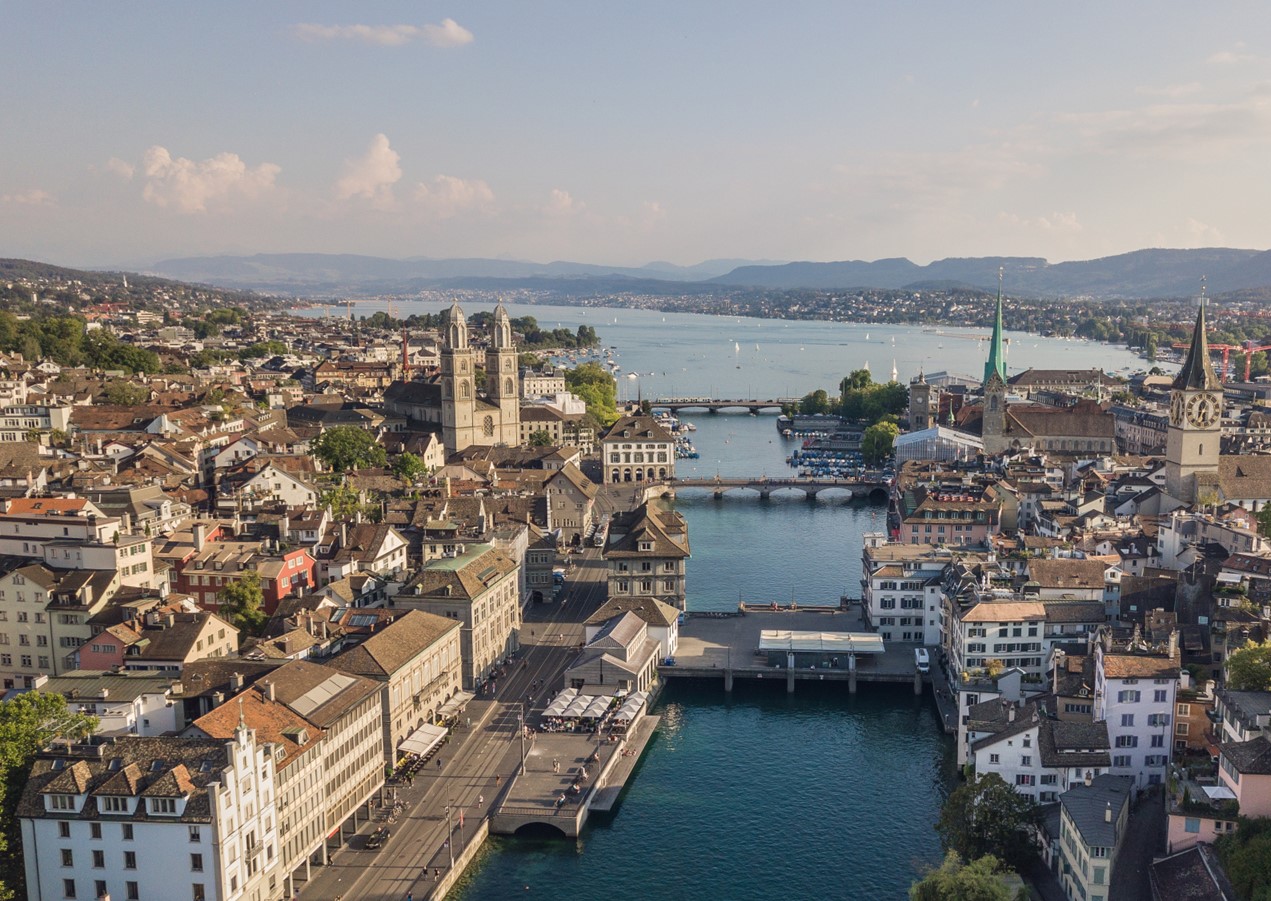 06
Tickets
22
Ticket Sale is open
GET YOUR TICKET NOW
Regular Fee
Late Bird
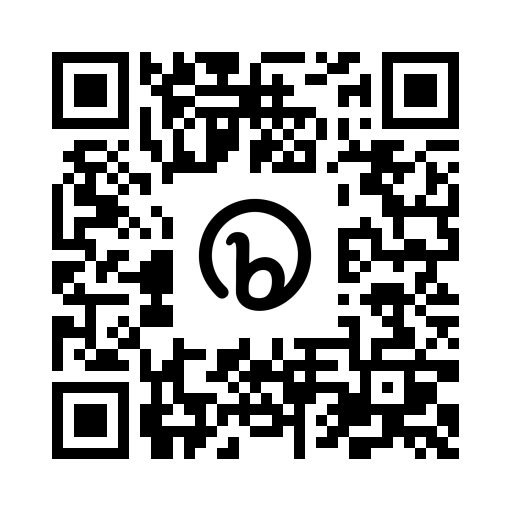 $ 625.-

until 31. July 2023
$ 675.-

From 1. August 2023
jci-wc23.ch/ticketing
23
VIP Package
Unique advantages for a unique experience
Fast Lane Check-In
Personalized VIP badge & VIP hotline 
Reserved front row seats for keynotes
Meet&Greet with selected keynote speakers and show acts in the VIP Lounge
VIP Lounge access (networking, snacks & drinks, warderobe)
Invitation to the sponsors & partners reception
Limited Edition: Only 100 VIP Packages available  Choose your number 1-100
VIP Package
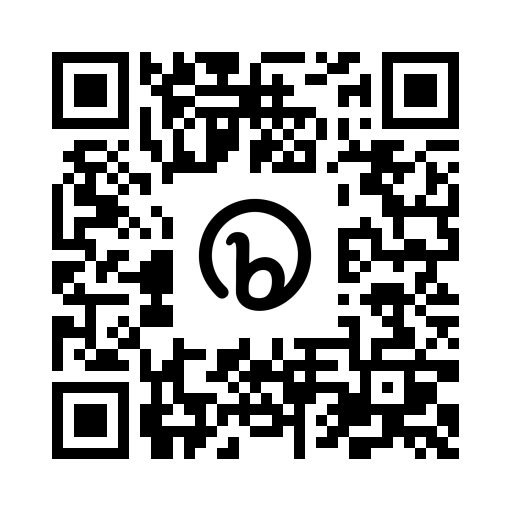 CHF 400.-
(in addition to the ticket)
jci-wc23.ch/ticketing
24
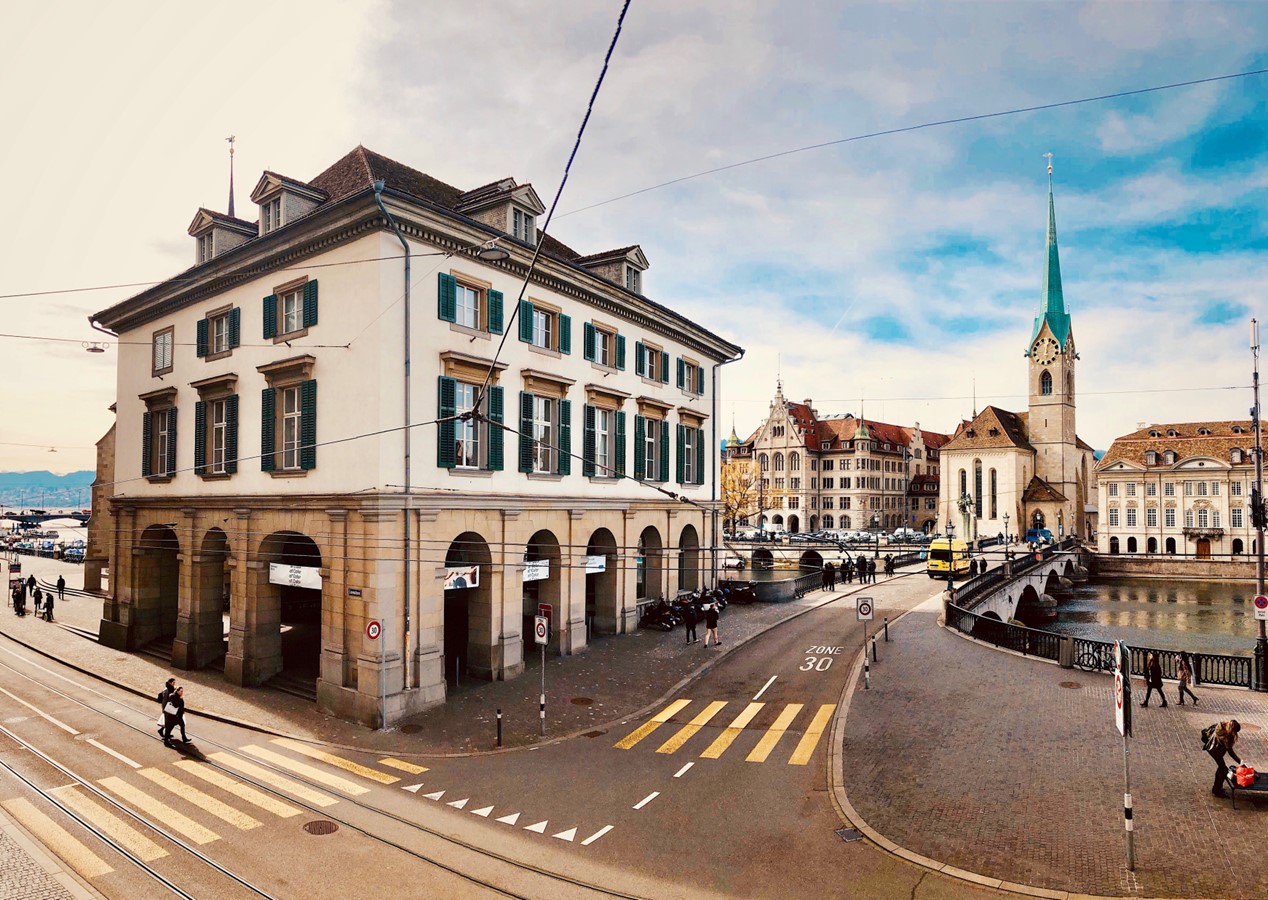 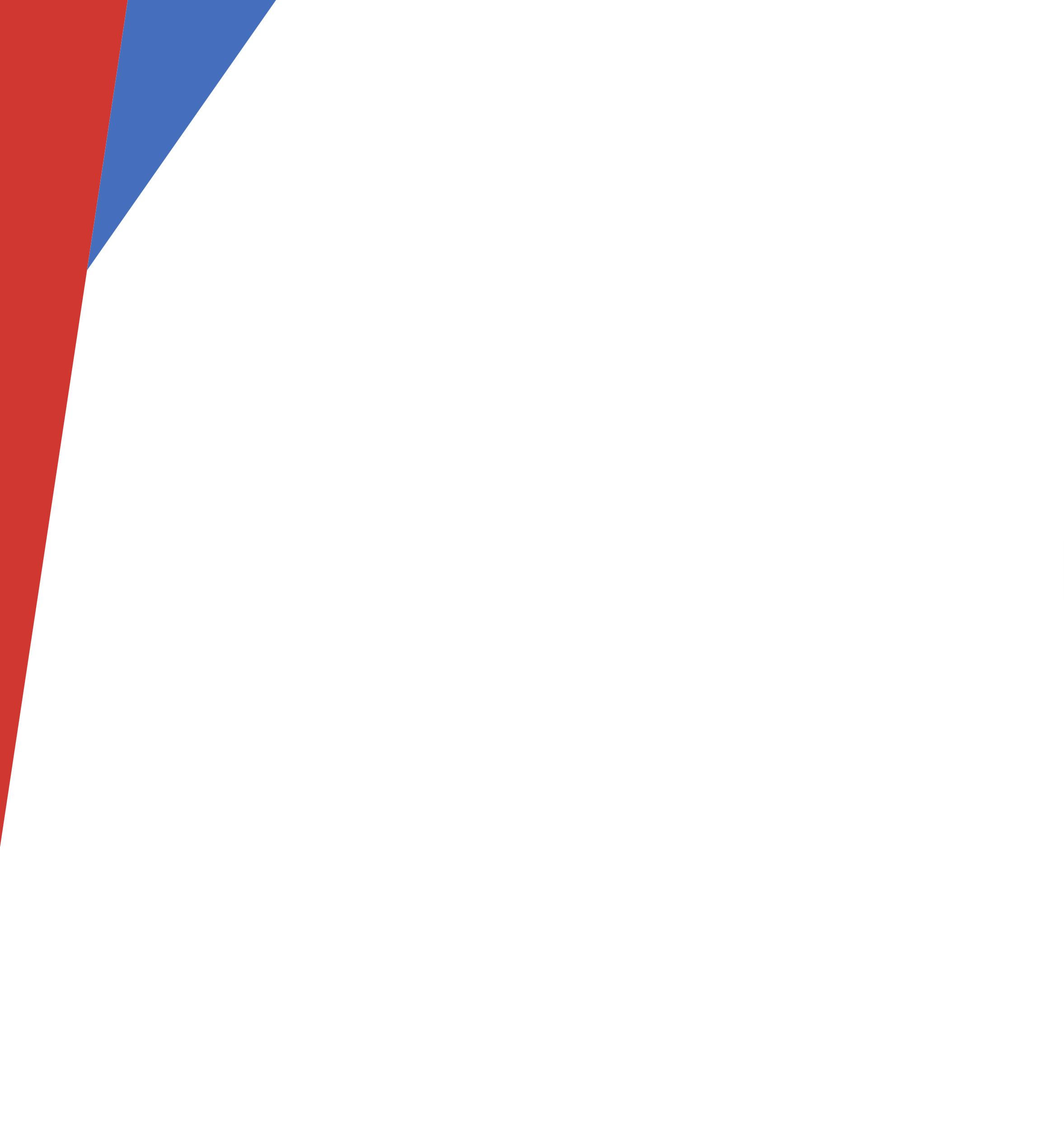 07
Reasons to JOIN
25
Why should you join? What is in it for YOU?
First JCI World Congress in person since Tallin ! 
Ticket price = only 100 USD more than a ticket for the JCI European Conference, but the conference goes 1 day longer, i.e. 1 day more full of fantastic program and one more incredible party
Zurich = easy to reach from countries in Europe (cheaper travel costs than e.g. a WC in Asia or America)
26
Why should you join? What is in it for YOU?
Zurich Airport & Conference Area = well connected by public transport
We are getting you a good deal on public transport & taxi prices
The lunch voucher you get can be used in over 10.000 different restaurants in Switzland ! 
Amazing leisure activities you will only get to do as a participant to the JCI WC !
27
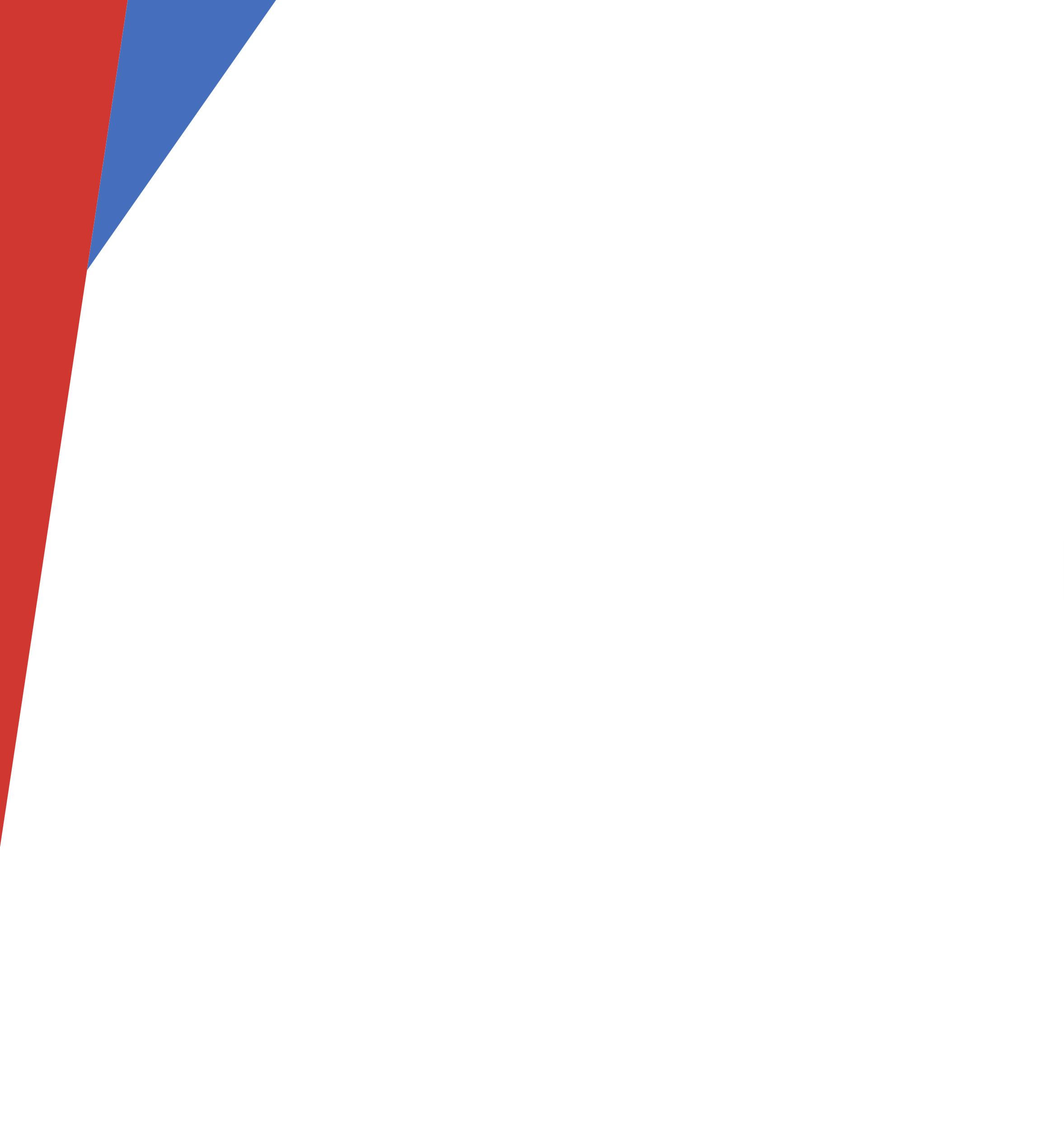 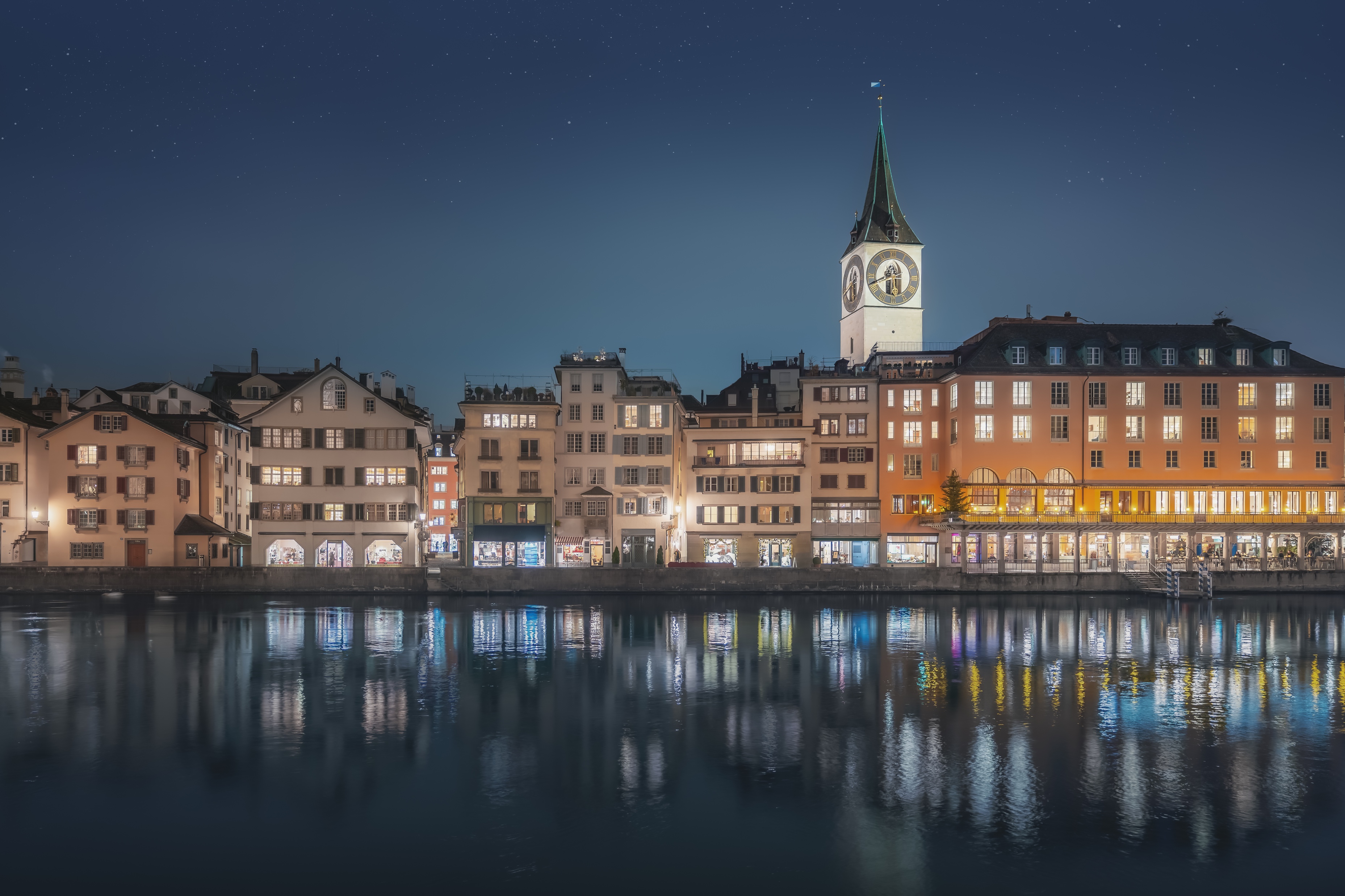 08
Promotion & Engagement
28
Country Management
Get in touch via e-mail countries@jci-wc23.ch and find your Country Manager 
Reach out to your Country Manager for further information and if you need assistance

Feel free to invite us for your National Conference or any other national flagship event. We are happy to present the World Congress to your members!
29
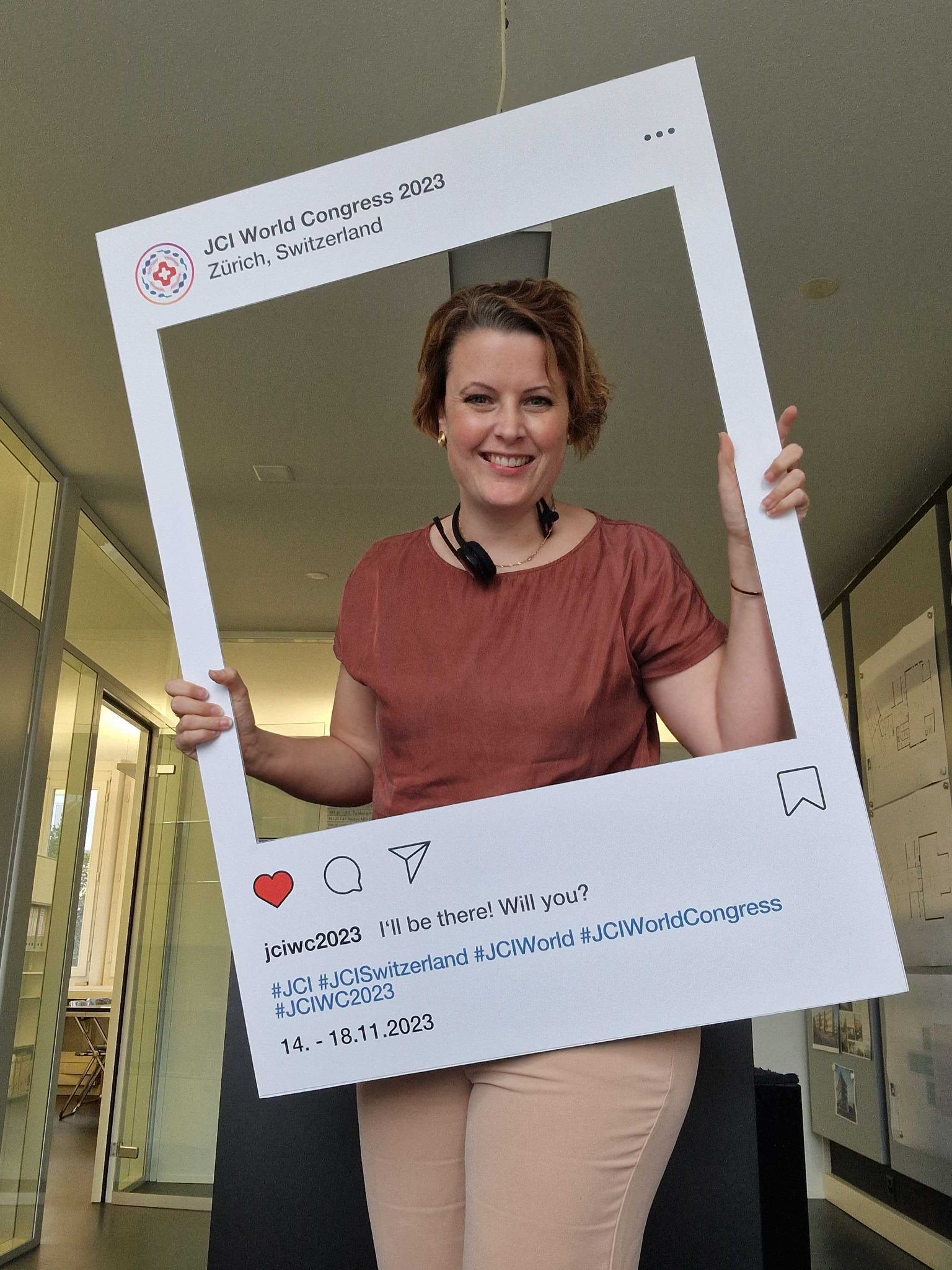 Become a JCI World Congress 2023 promoter!
Get your ticket
Take a selfie
Post your picture on Social Media and nominate (tag) 5 other members to get their ticket as well
30
Reste informé!
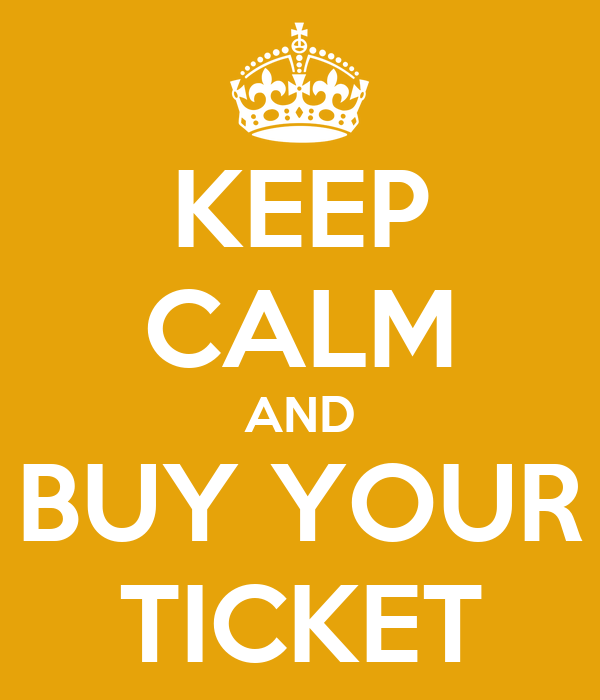 Inscris-toi à la newsletter et reçois plus d'informations : www.jci-wc23.ch/ 
Reste en contact avec nous! Suis-nous sur Instagram @jciwc2023
Des Questions? hello@jci-wc23.ch
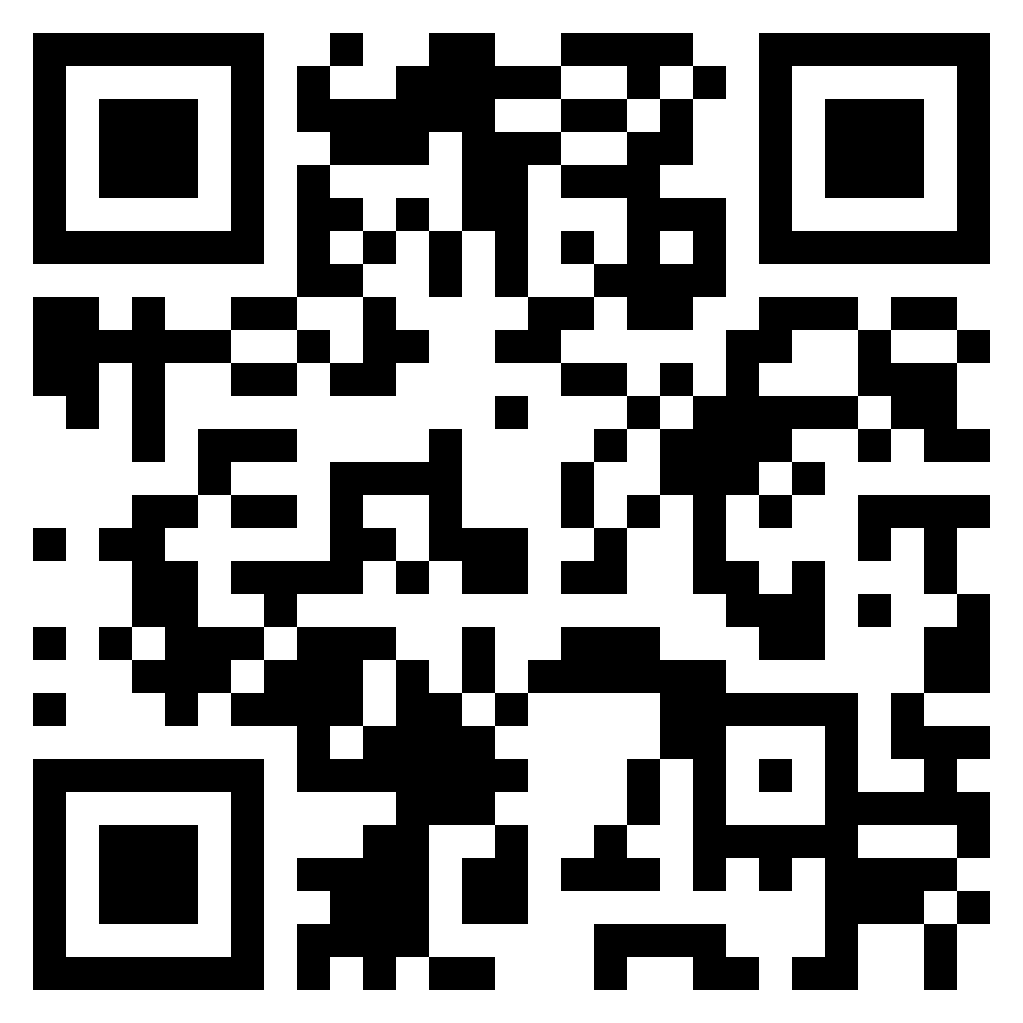 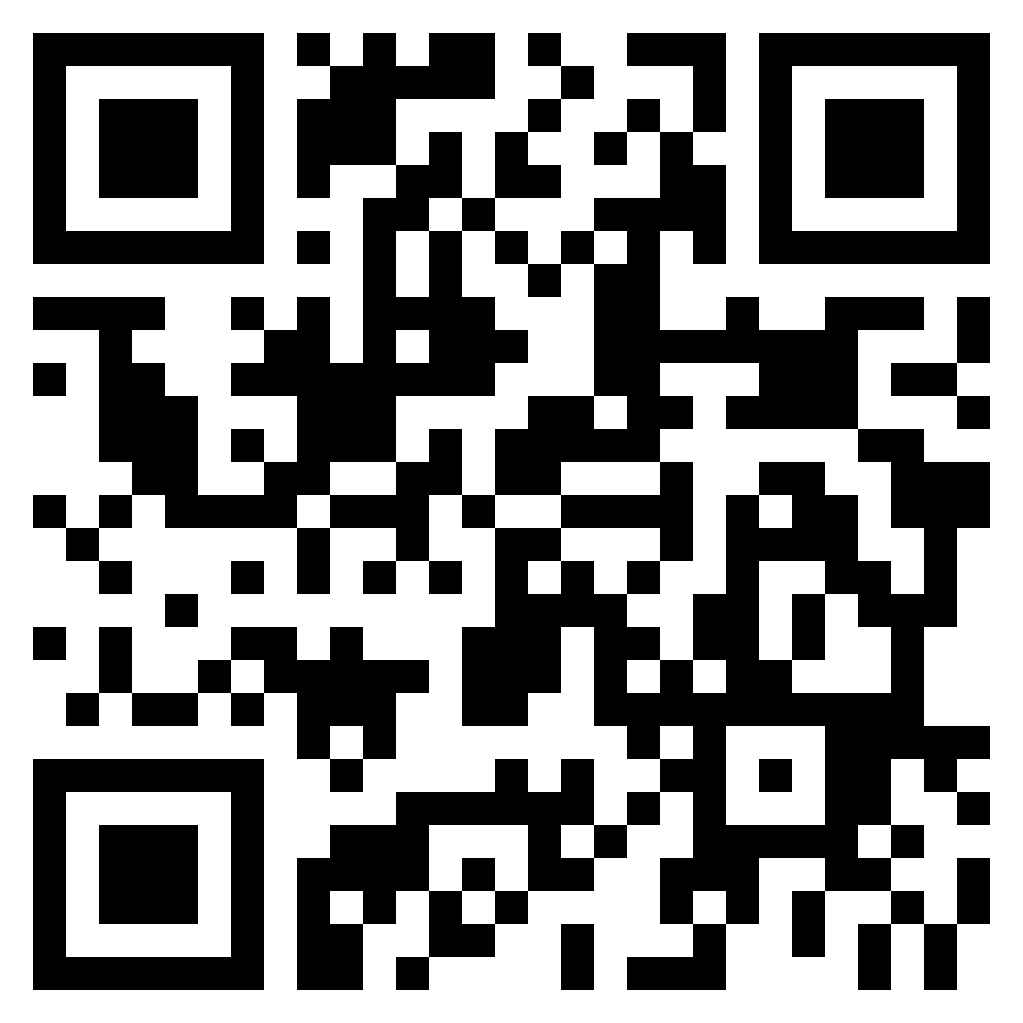 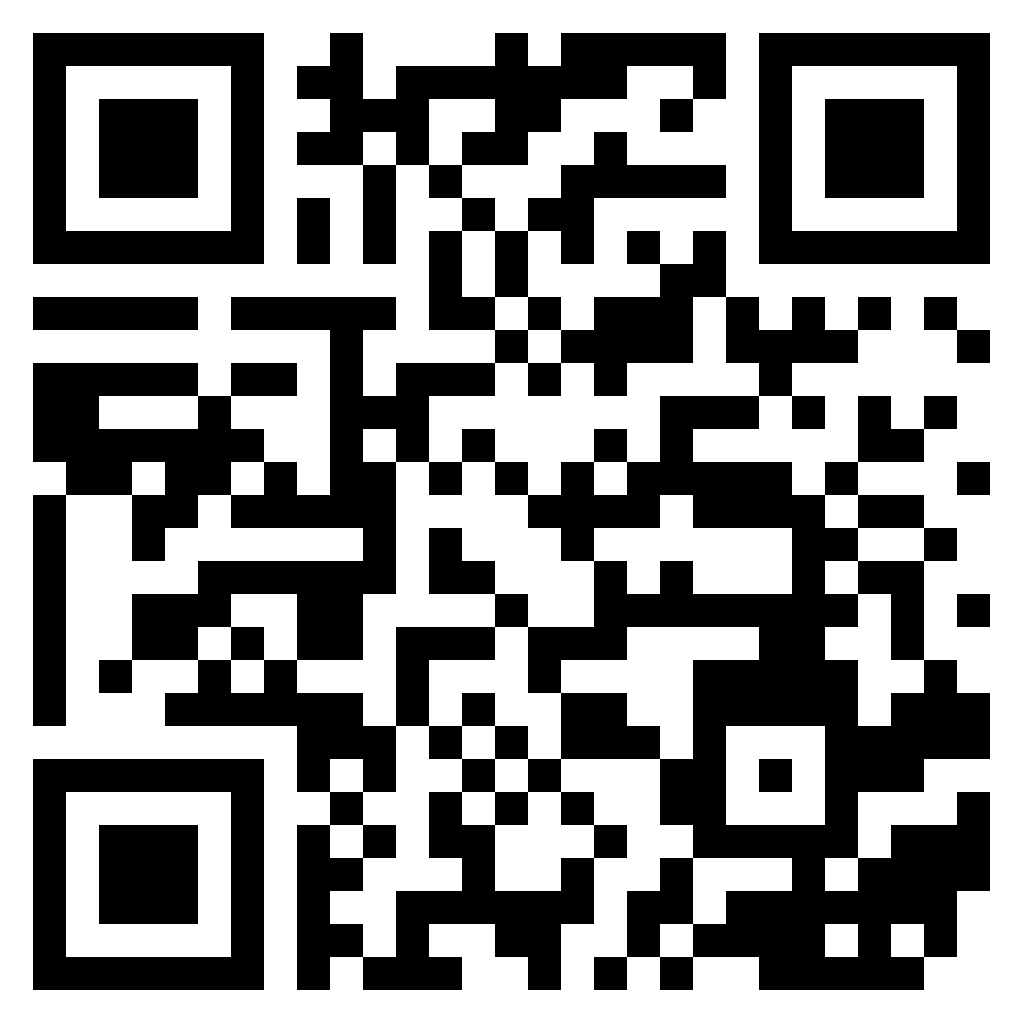 Facebook
Instagram
LinkedIn
31
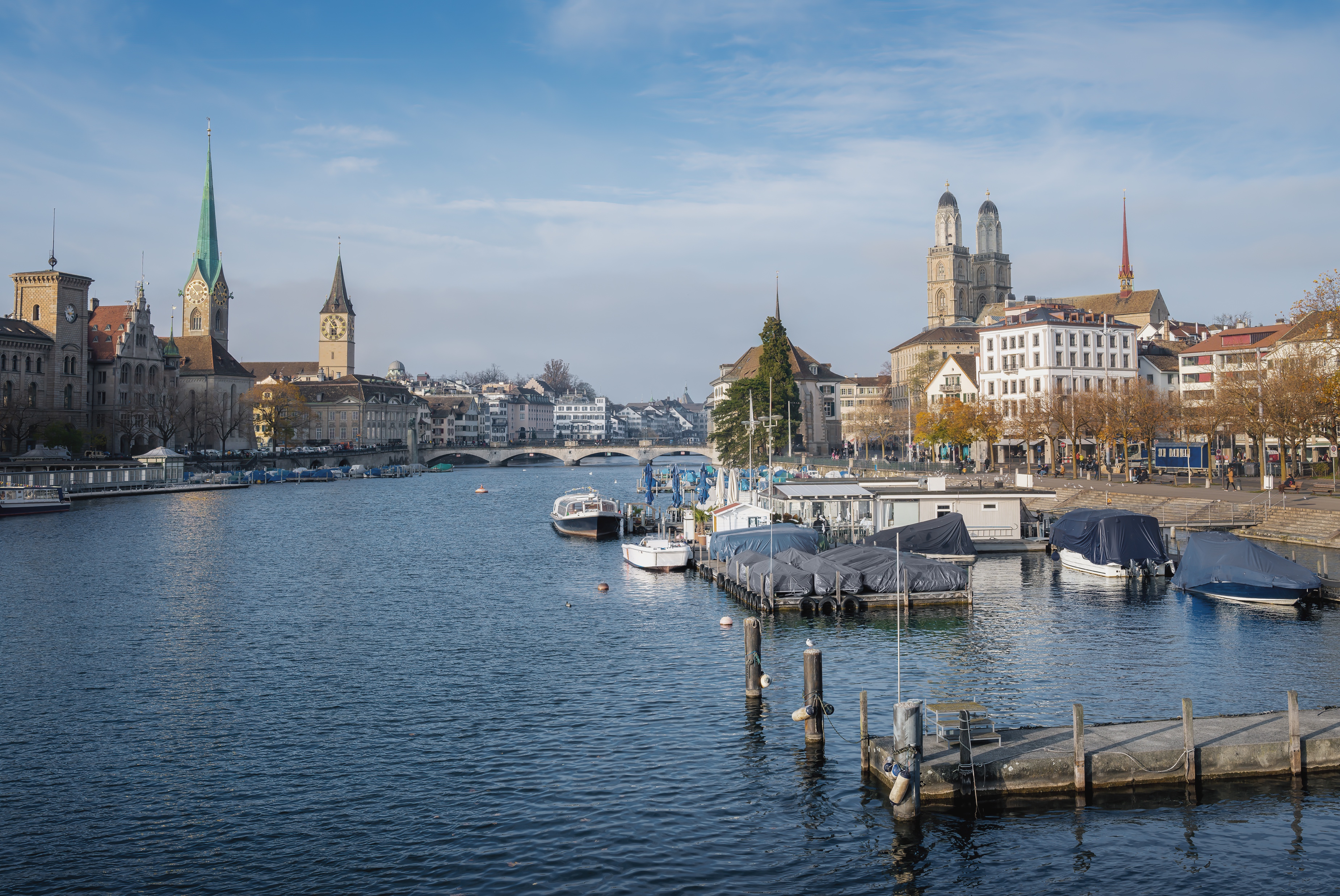 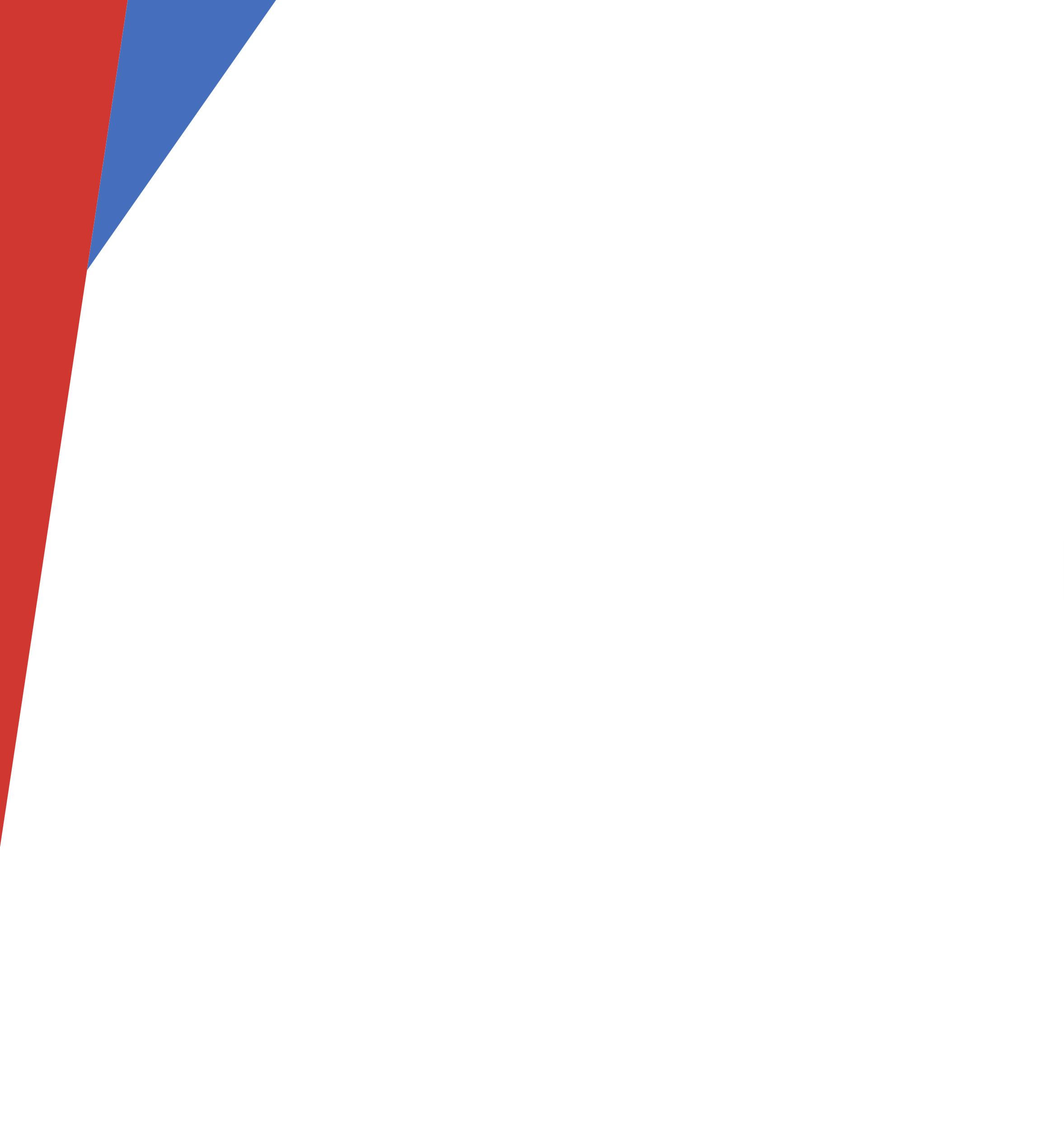 09
Team
32
COC Board
COC Director
Gloria Betschart
COC Deputy Director
Chris Baeriswyl
HR/Happiness Manager
Lars Kauer
Workforce & Volunteers
Marion Scherzinger & Nico Pietri
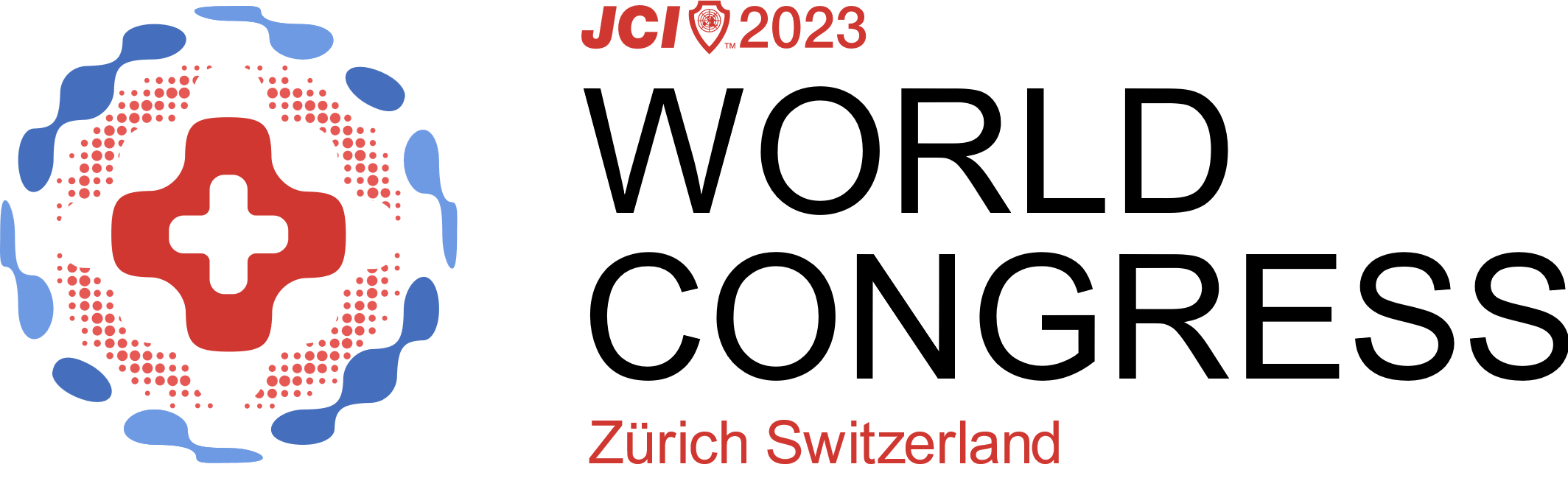 COC Team
with a total of 47 members
Legal Counsel
Pascal Zysset & Corina Peiry
Risk Manager
Jean Betrand Helip
Office Manager
 Aylin Eisele
IT Support
Andreas Halbig
Country Manager
David Schnetzer
National & International Bianca Mertens
Finance Manager
Sven Steger & Kevin VillaThomas Zenner
COC Advisor
Marco Hauger
Director Logistics
David Marti
Yannic Walther
Director Transport
Nikolina Mandic
Director Hospitality
Marine Giardina
Director Sponsoring Chris Baeriswyl (a.i.)
JB Helip
Director Program
André Hess
Director MarCom
Flavio Niederhauser Martina Häberle
Infrastructure
KAM
GP Moll, Janos Niederhauser, Marcel Schuler, Reto Wirz, Sara Herder
VIP Transport
open
Rooms / Hotels
Diane Rebstein
JCI Senate
Tanja Geiger
Content & Text
Iris Isenschmid, Oliver Price
Technical Equipment
David Marti
Transport Delegates 
open
F&B
Thierry Fuhrer
Official
Simone Glarner
Graphic Design
Flavio Niederhauser
Supporter Wall
Beat Eberle
Tradeshow 
Tina Kramer
Check-In Messe & Welcome Desk
Olivia Lattmann
VISA
Hans Schubiger
Trainings
Santo Costanza
Social Media
Julie Marti
Restaurants
open
Leisure
Matthias Berger
GA
open
Web
Martina Häberle
Partnerships & NGO
open
Merchandising
Martina Häberle
Security
open
Videoproduction
Luc Stähli, Mauro San Giorgio
Recycling
open
33
See you in Zürich!
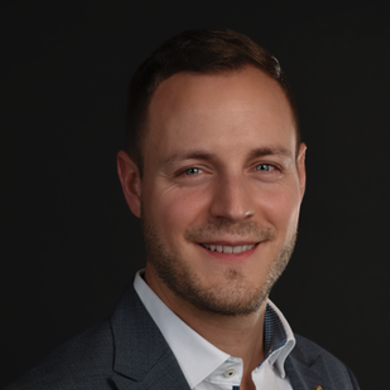 COC Director 
World Congress 2023
Gloria Betschart
LOM Luzern
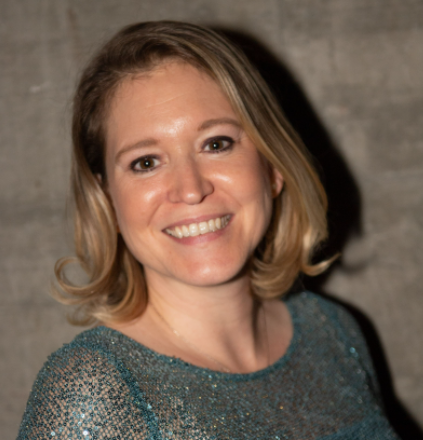 COC Deputy Director
World Congress 2023
Chris Baeriswyl
LOM Zürich & Sense-See
34
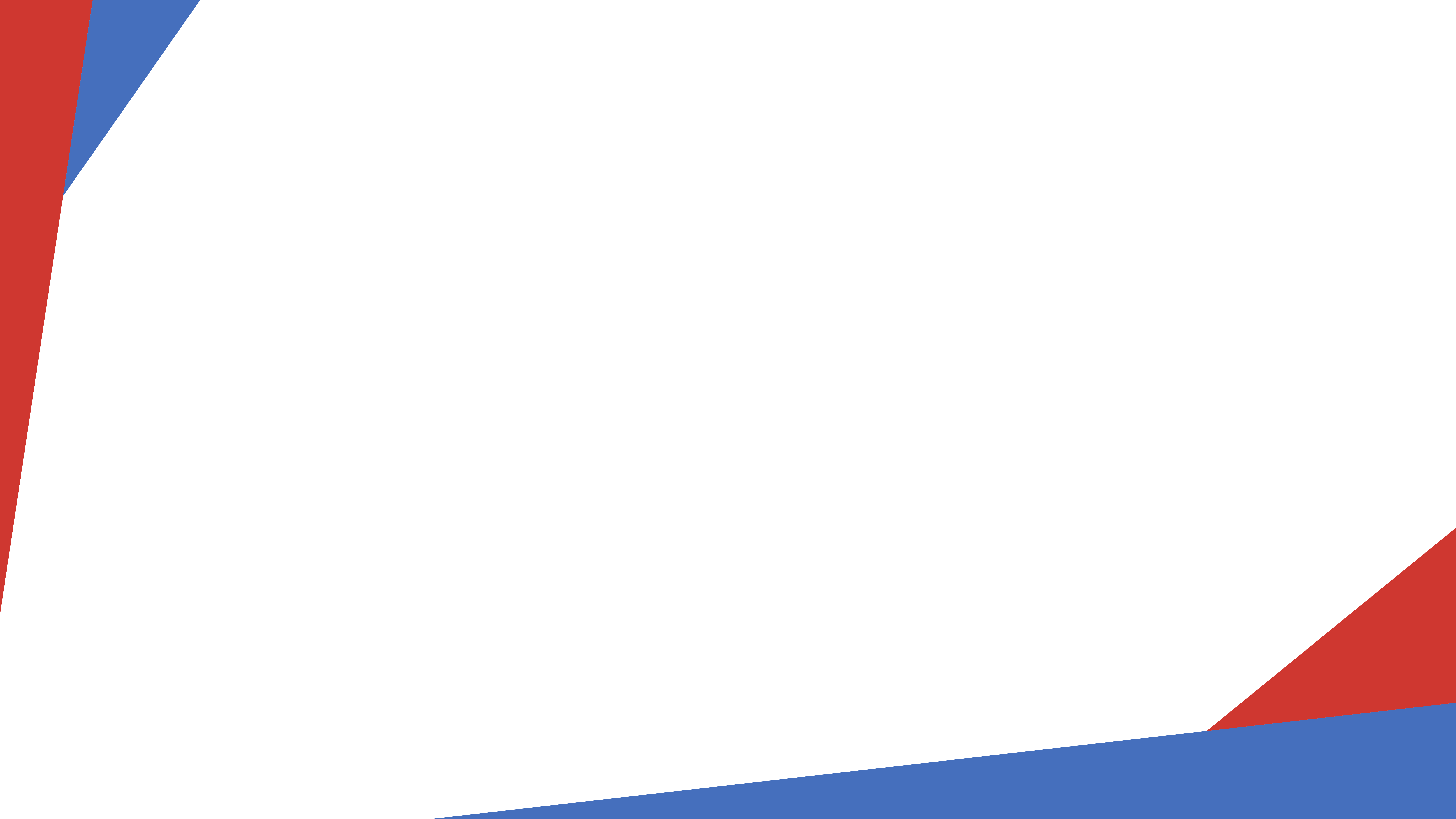 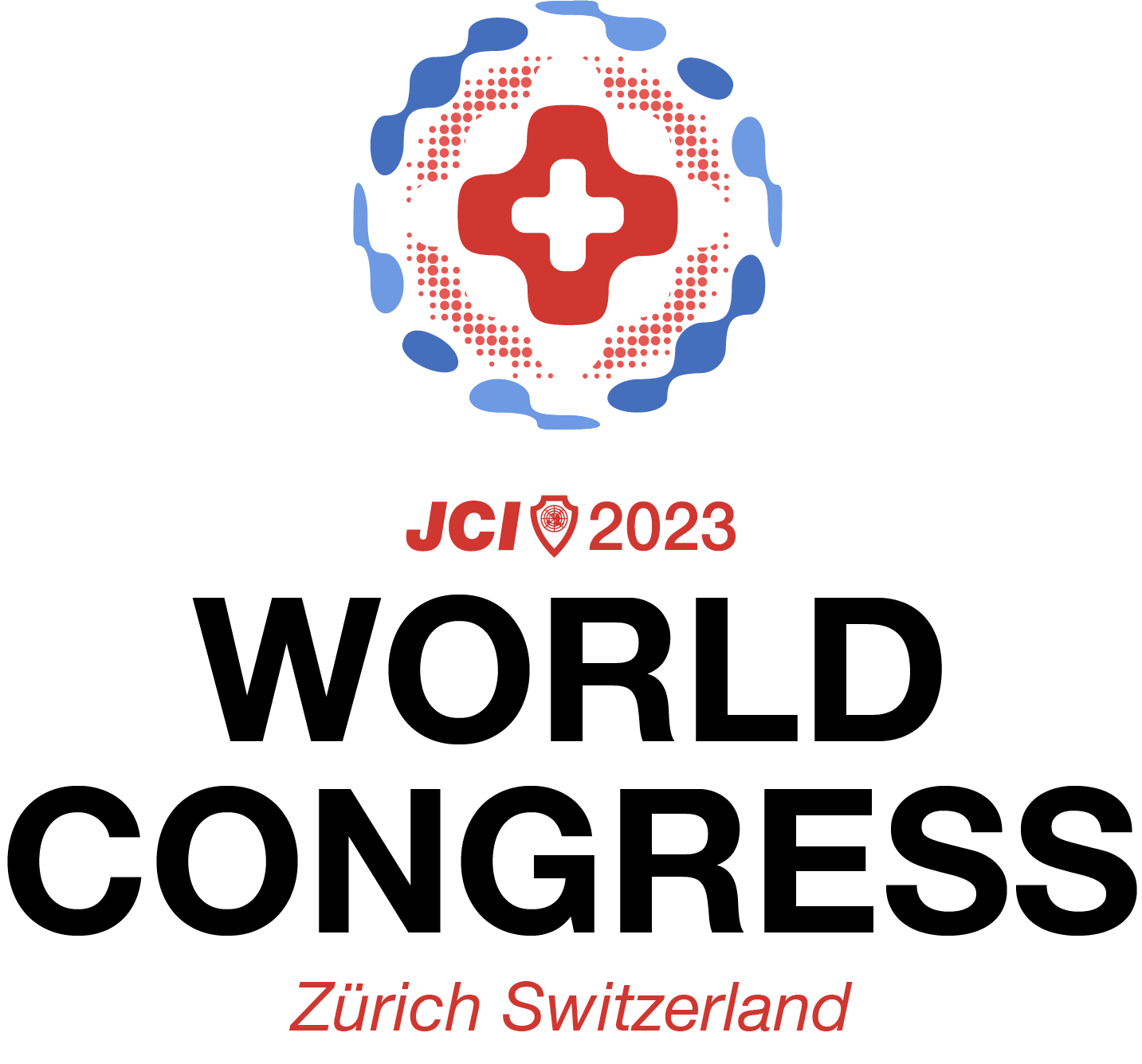 14. – 18. November 2023
jci-wc23.ch
SEE YOU IN ZÜRICH!
#JCIWC2023
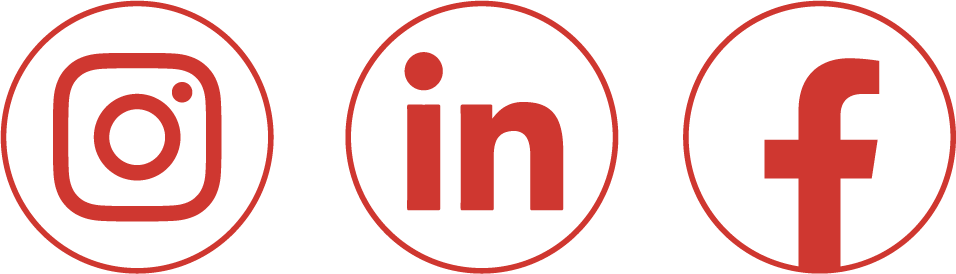